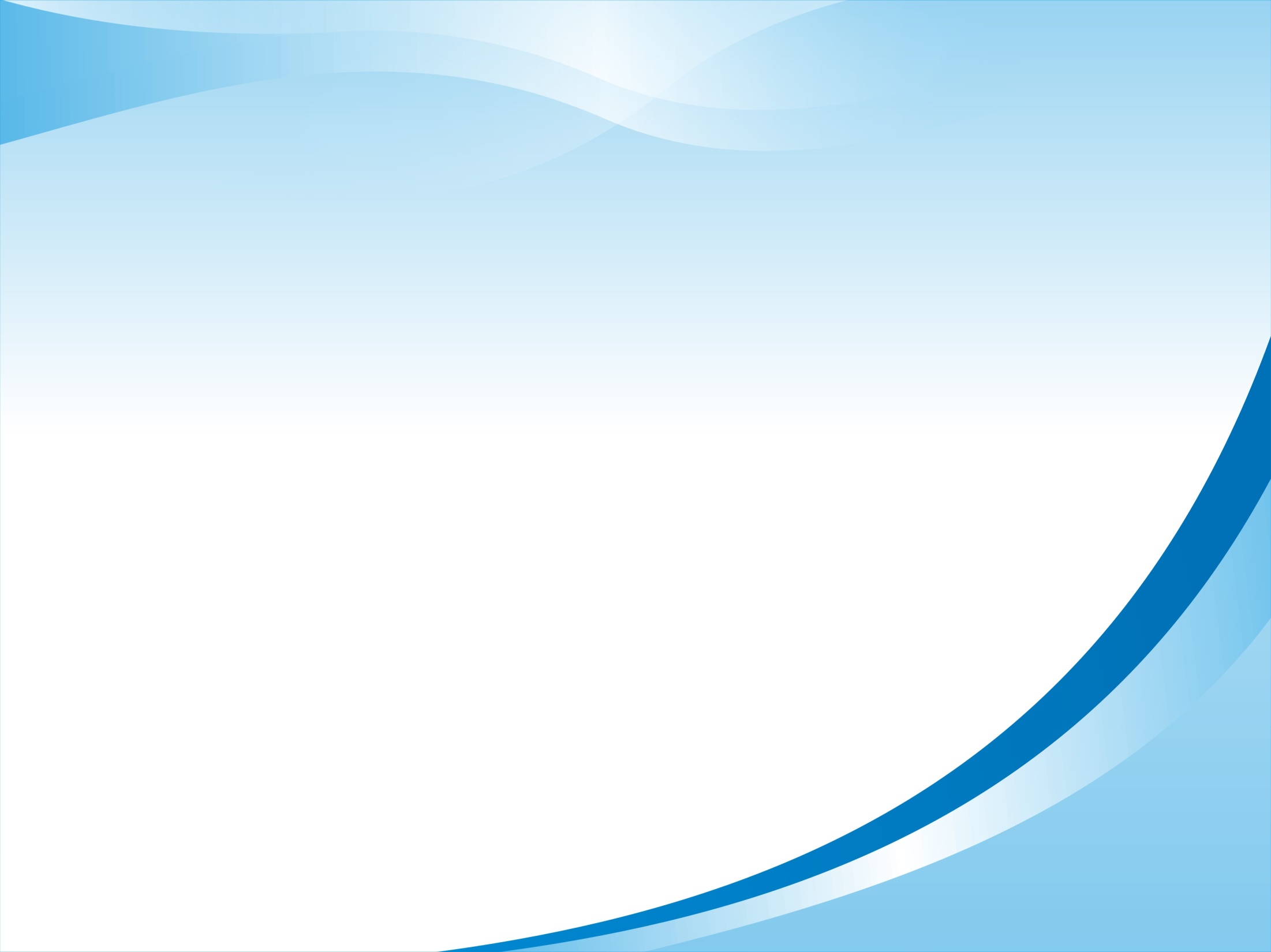 Внутригородское муниципальное образование Санкт-Петербурга муниципальный округ Пороховые
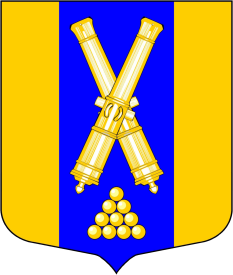 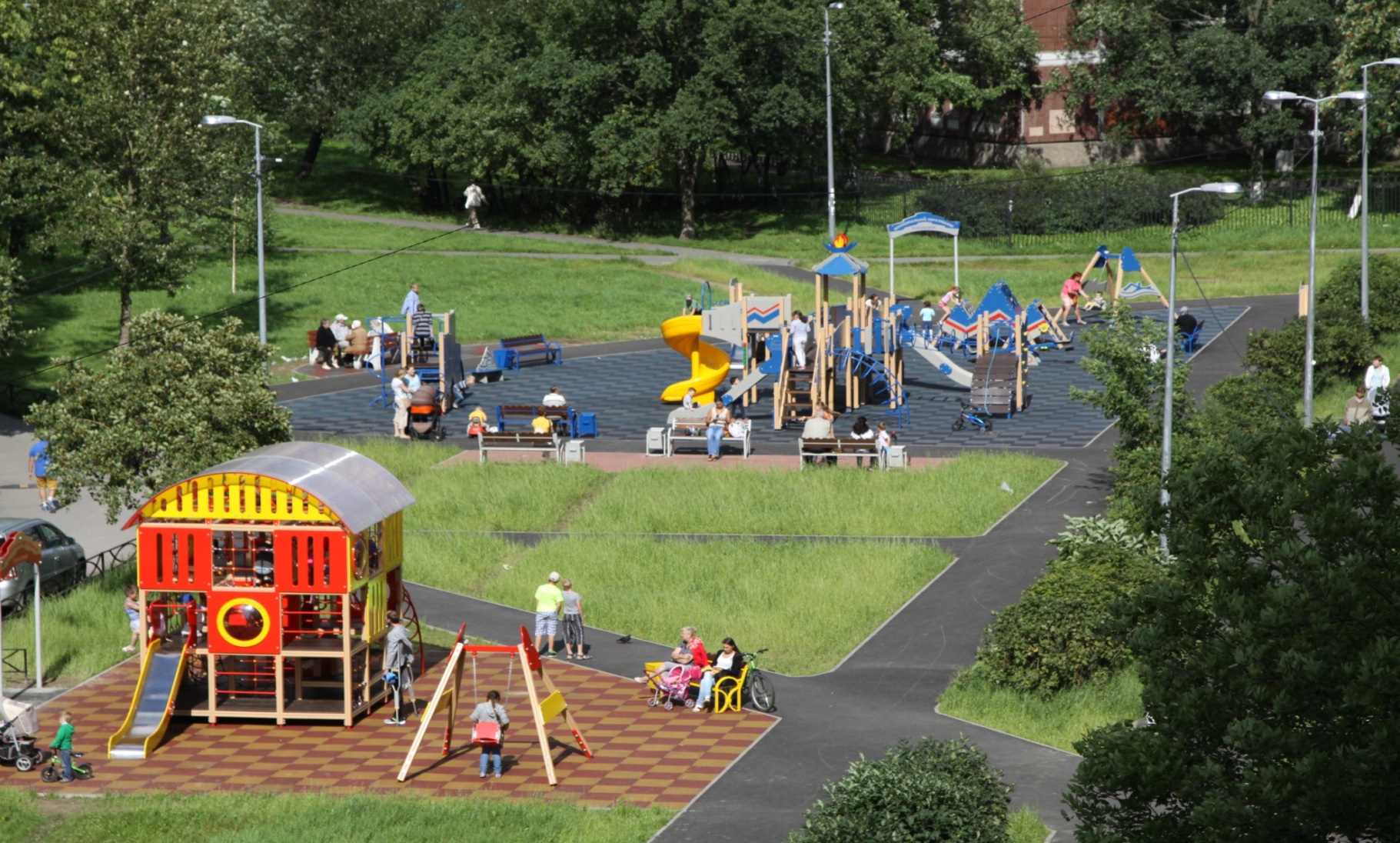 БЮДЖЕТ ДЛЯ ГРАЖДАН

Внутригородского муниципального образования Санкт-Петербурга
муниципальный округ ПОРОХОВЫЕ

На 2020 год
и плановый период 2021-2022 гг.
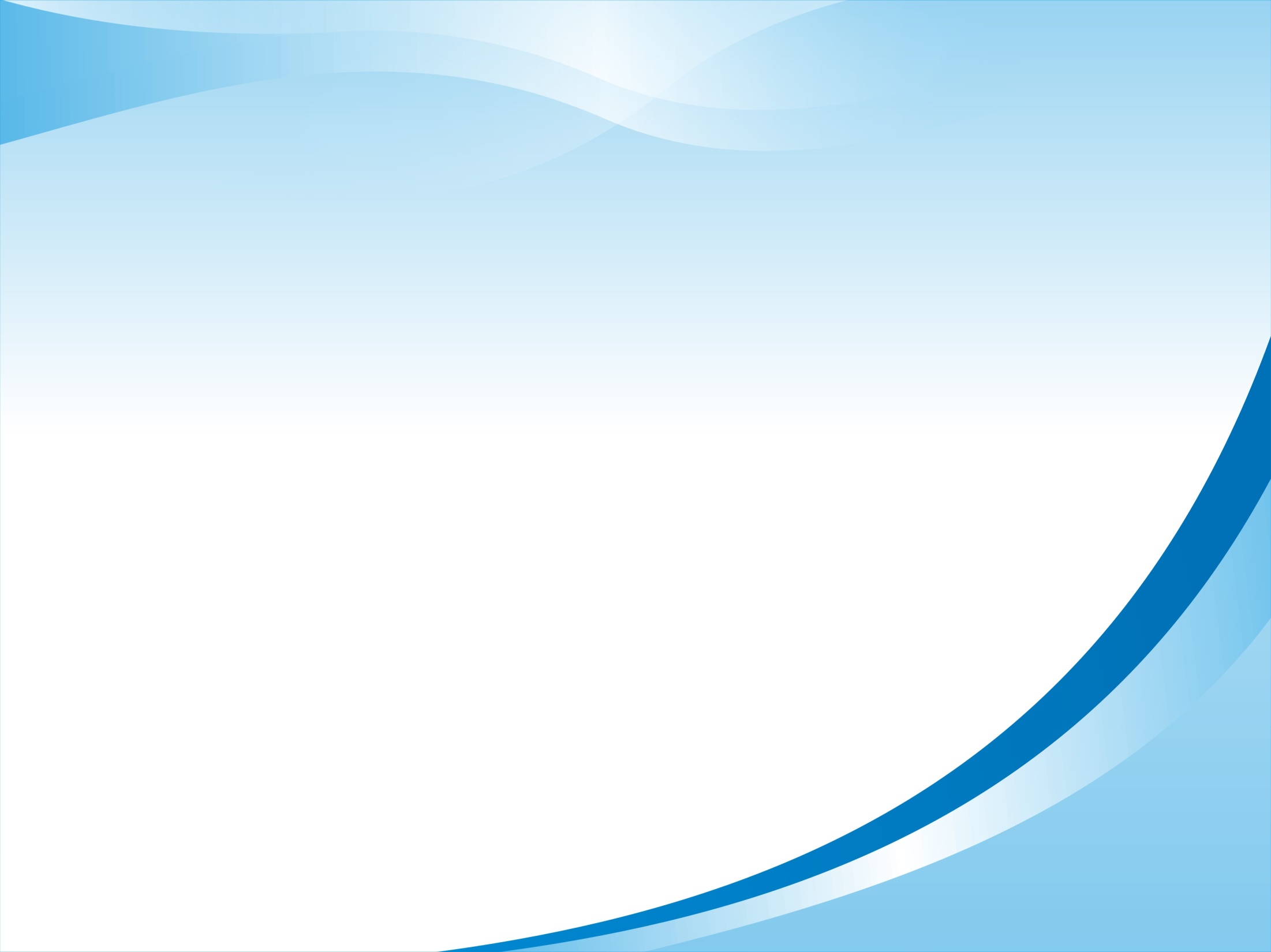 Внутригородское муниципальное образование Санкт-Петербурга муниципальный округ Пороховые
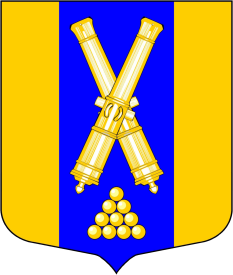 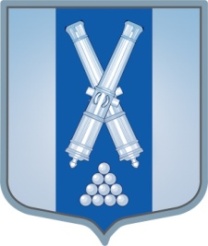 Бюджетная система РФ
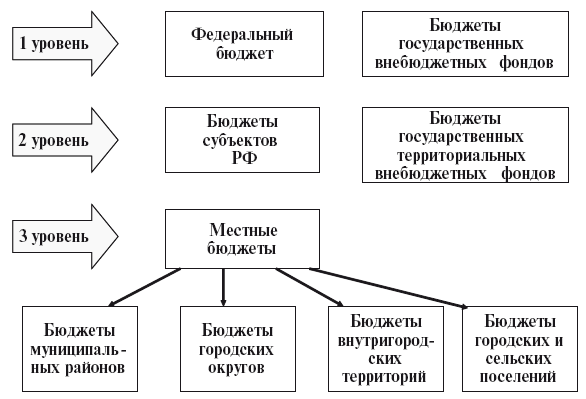 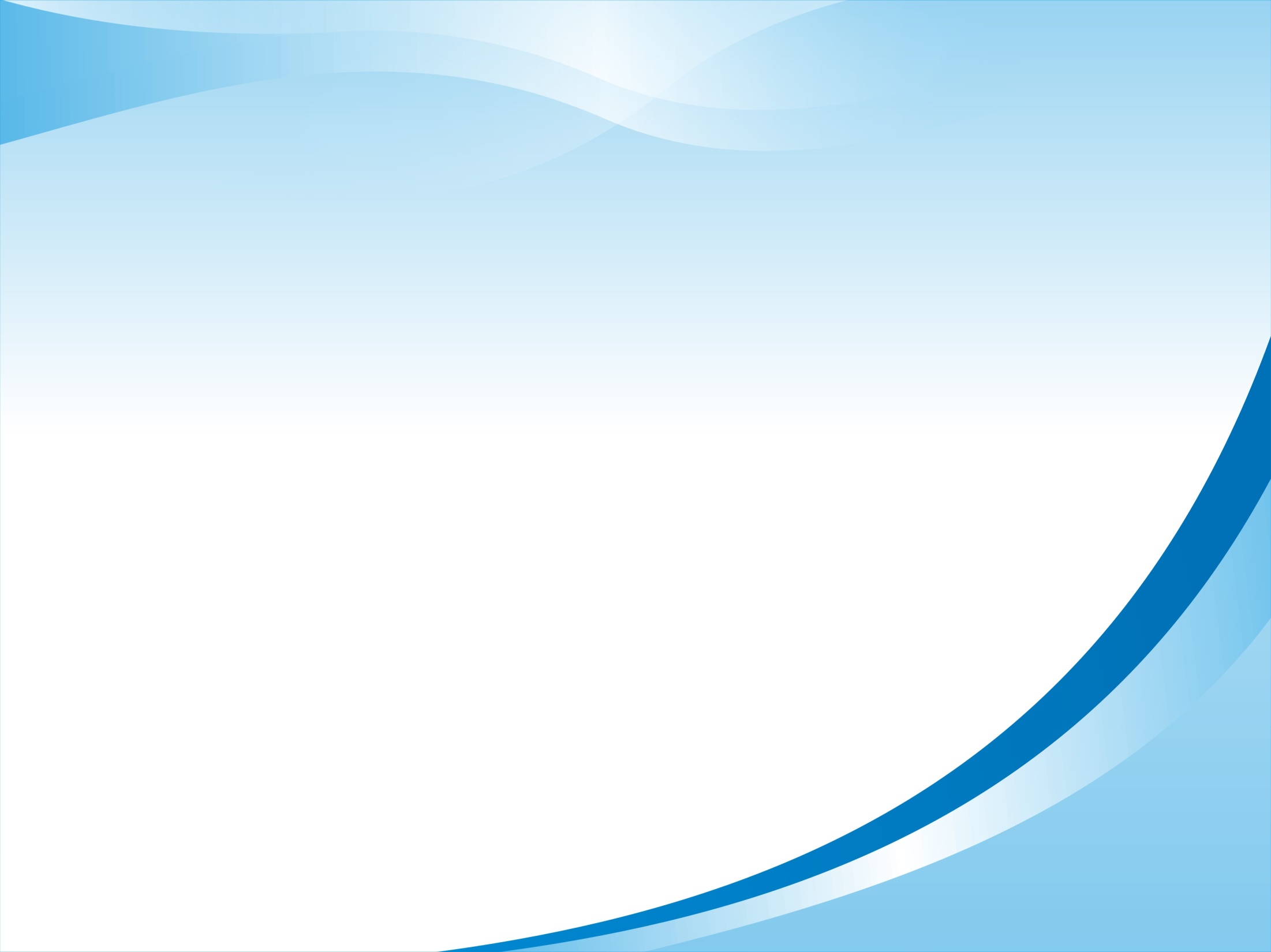 Внутригородское муниципальное образование Санкт-Петербурга муниципальный округ Пороховые
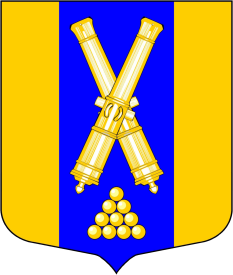 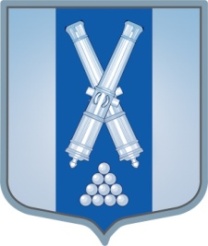 Бюджет играет центральную роль в экономике Санкт-Петербурга, а местный бюджет каждого из 111 муниципальных образований является его составной частью и направлен на решение различных задач в рамках полномочий муниципальных округов, определяемых статьей 10 Закона Санкт-Петербурга от 23.09.2009 № 420-79 «О местном самоуправлении в Санкт- Петербурге». 
Внимательное изучение бюджета дает представление об экономических целях муниципальной власти, ее политике, распределению ею финансовых ресурсов. 
Местный бюджет формируется за счет поступления налогов от граждан и организаций, функционирующих на территории округа. Одной из важнейших задач бюджетной политики является обеспечение прозрачности и открытости бюджетного процесса. 
Уже сегодня информация о всех стадиях бюджетного процесса, о плановых показателях местного бюджета и его исполнении доступна для всех заинтересованных пользователей и размещается на официальном сайте муниципального образования мопороховые.рф в сети Интернет. 
Бюджет муниципального образования Пороховые на 2020 год познакомит Вас с основными показателями доходов и расходов бюджета, приоритетными направлениями деятельности муниципального образования в 2020 году.
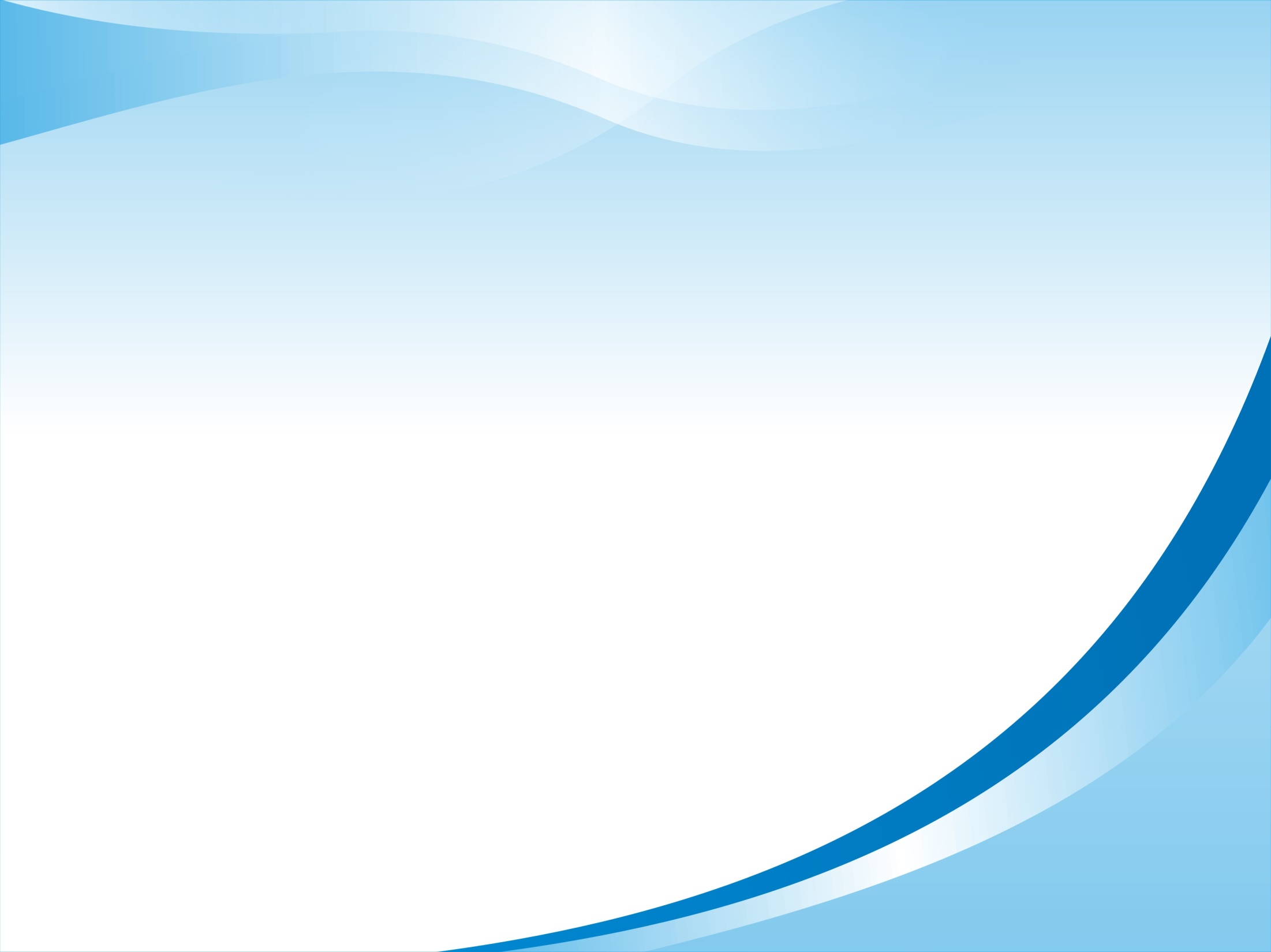 Внутригородское муниципальное образование Санкт-Петербурга муниципальный округ Пороховые
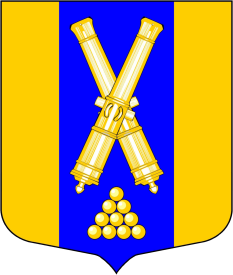 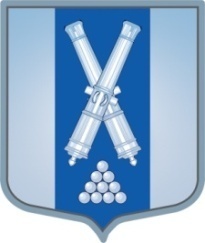 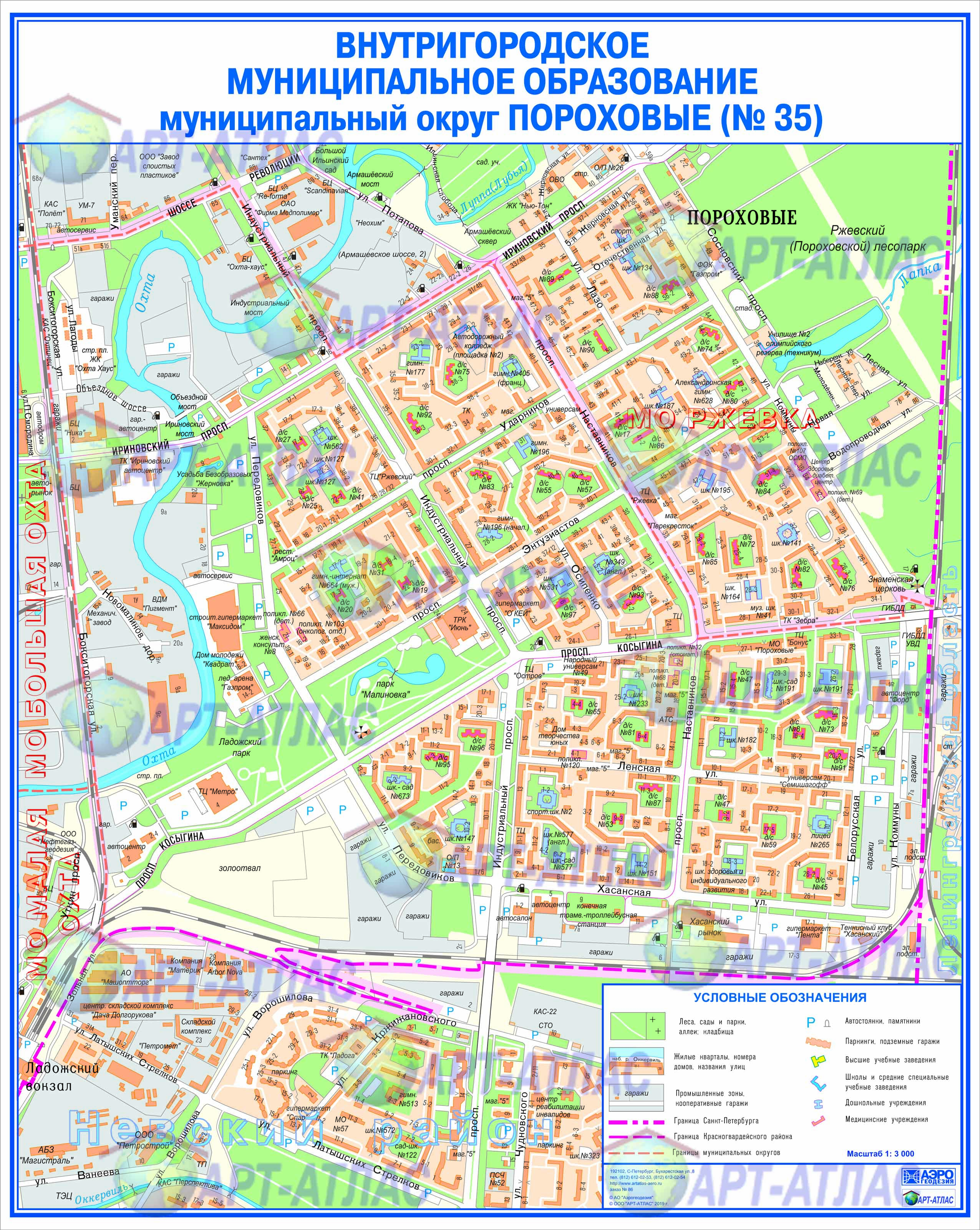 МО Пороховые – третье по численности населения муниципальное образование Санкт-Петербурга;

Площадь территории - 7,3 км2

Численность населения – 
137 062 человека
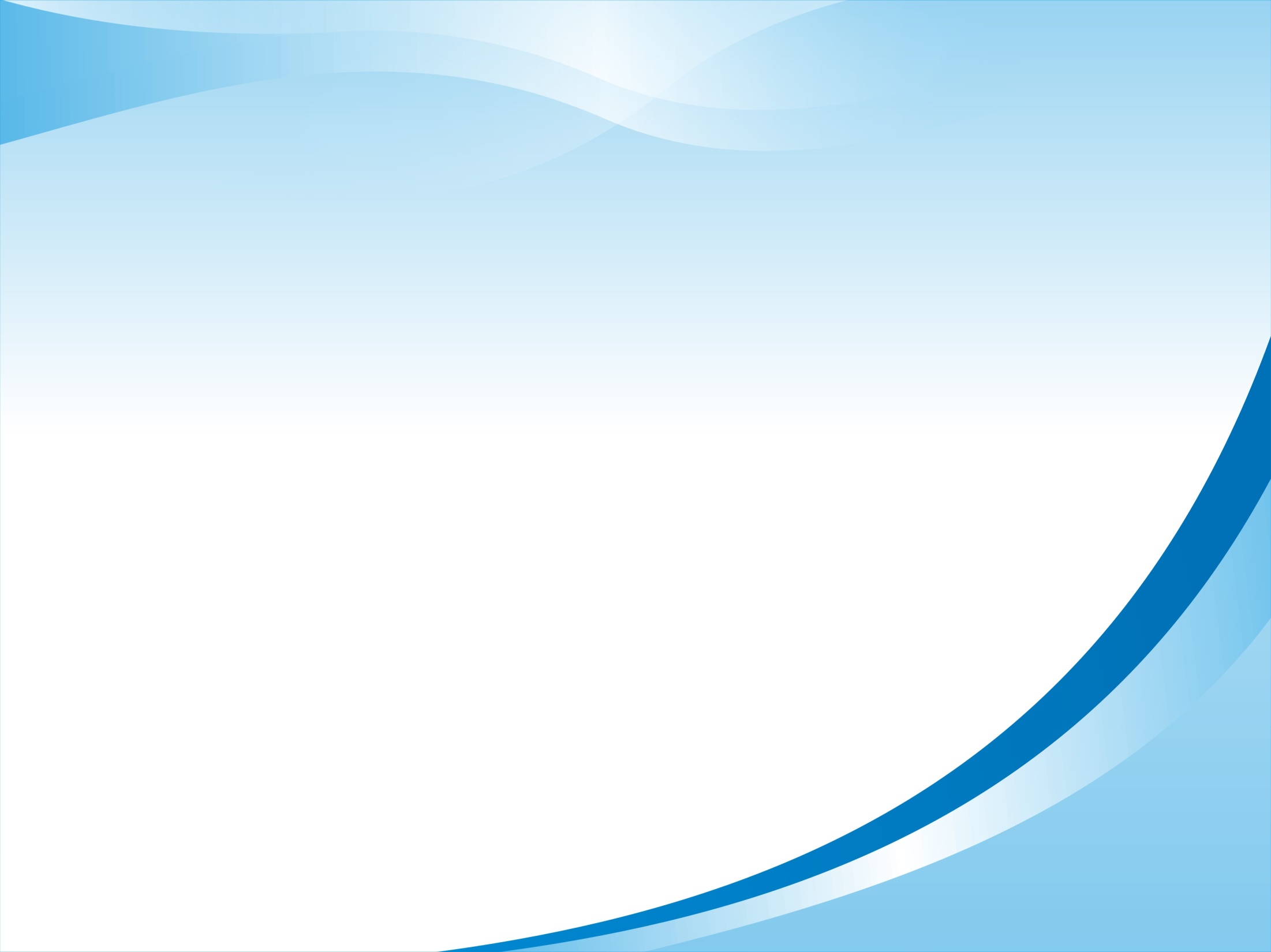 Внутригородское муниципальное образование Санкт-Петербурга муниципальный округ Пороховые
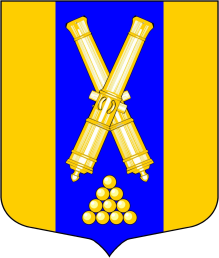 Список терминов
Бюджет – форма образования и расходования денежных средств, предназначенных для финансового обеспечения задач и функций местного самоуправления.
Доходы – поступающие в бюджет денежные средства, в виде налоговых, неналоговых и безвозмездных поступлений.
Расходы – денежные средства, направляемые на финансовое обеспечение задач и функций органов местного самоуправления.
Дефицит – превышение расходов бюджета над его доходами (-).
Профицит –превышение доходов бюджета над его расходами (+).
Межбюджетные трансферты – средства, предоставляемые одним бюджетом бюджетной системы Российской Федерации другому бюджету бюджетной системы Российской Федерации. Виды межбюджетных трансфертов: 
Субвенция – средства, предоставляемые одним бюджетом бюджетной системы Российской Федерации другому бюджету бюджетной системы Российской Федерации в целях 
обеспечения обязанностей по выполнению переданных полномочий.
Субсидия – средства, предоставляемые одним бюджетом бюджетной системы 
Российской Федерации другому бюджету бюджетной системы Российской 
Федерации в целях исполнения обязанностей по решению вопросов 
местного значения. 
Дотация – средства, предоставляемые одним бюджетом бюджетной 
системы Российской Федерации другому бюджету бюджетной системы 
Российской Федерации в целях выравнивания финансовых
 возможностей для решения вопросов местного значения.
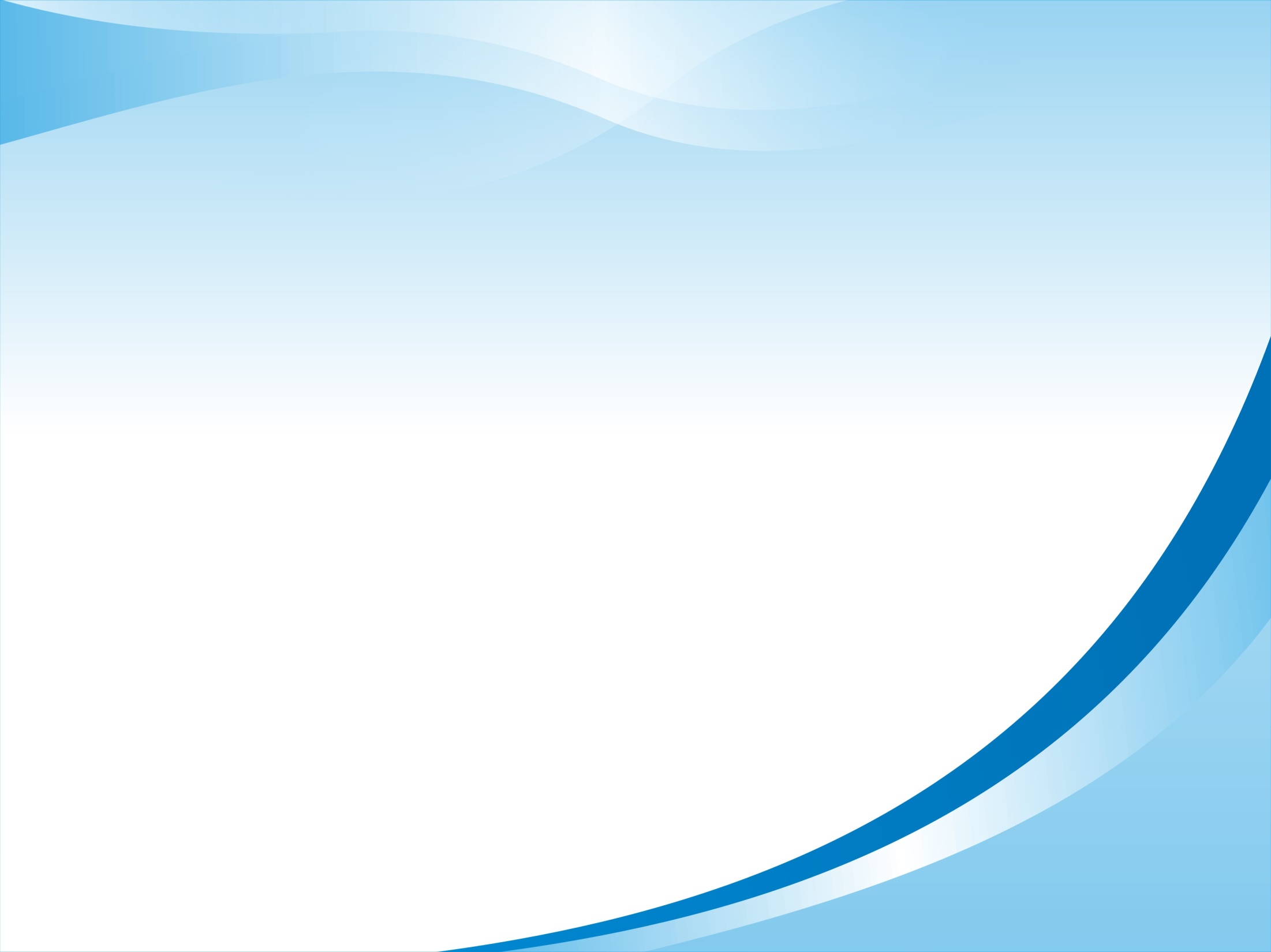 Внутригородское муниципальное образование Санкт-Петербурга муниципальный округ Пороховые
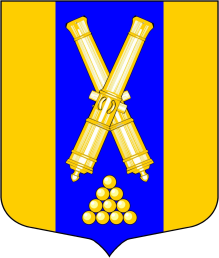 Доходы местного бюджета МО Пороховые, запланированные Комитетом финансов Санкт-Петербурга на 2020 год, составляют всего 696 рублей в расчёте на одного человека, что в разы меньше, чем  у большинства муниципальных образований. 
По расчёту Комитета финансов в 2020 году в муниципальных образованиях I группы, в которую входит МО Пороховые, доходы на одного жителя  составят: 
в МО № 65 - 1347 руб./чел.,  
 в МО Озеро Долгое - 1395 руб./чел., 
 в МО Шувалово - Озерки - 1411 руб./чел., 
В соседних муниципальных образованиях Красногвардейского района: 
МО Полюстрово - 1490 руб./чел., 
 МО Большая Охта - 1637 руб./чел., 
 МО Малая Охта -1910 руб./чел., 
 МО Ржевка - 1985 руб./чел.
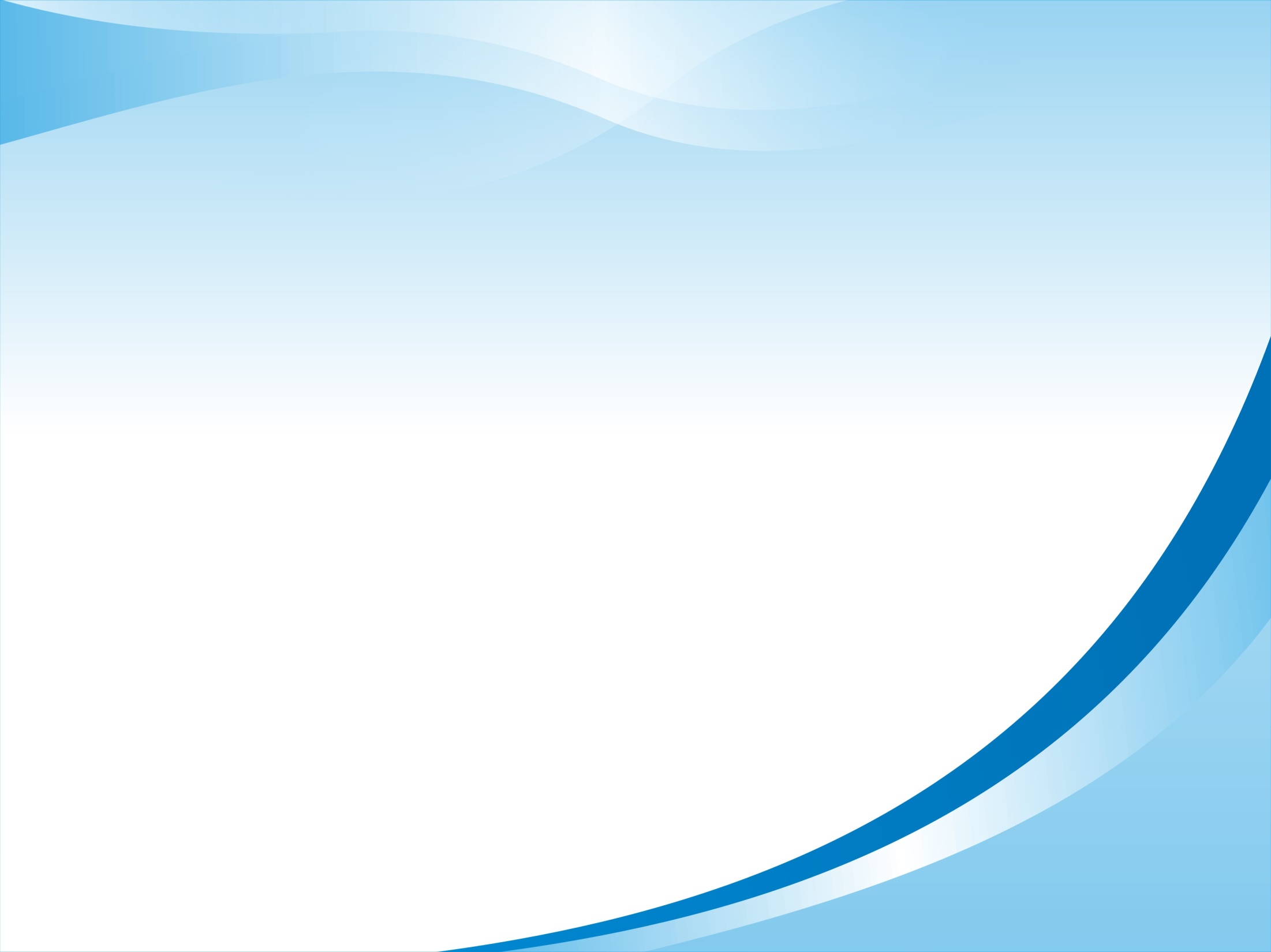 Внутригородское муниципальное образование Санкт-Петербурга муниципальный округ Пороховые
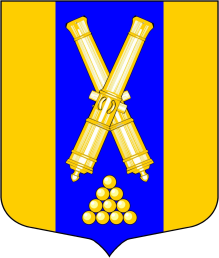 Основные приоритеты социально-экономического развития
 МО Пороховые в 2020 году

создание условий для комфортного проживания населения путем реализации мероприятий по благоустройству территории муниципального образования, ремонту и реконструкции объектов коммунального хозяйства;
развитие отраслей социальной сферы, повышение качества, доступности и разнообразия, предоставляемых гражданам муниципальных услуг;
организация культурного досуга и обеспечение населения муниципального образования услугами культуры;
повышение уровня физкультурно-оздоровительной и профилактической работы с населением, пропаганда и поддержание здорового образа жизни; 
повышение эффективности управления муниципальным имуществом.
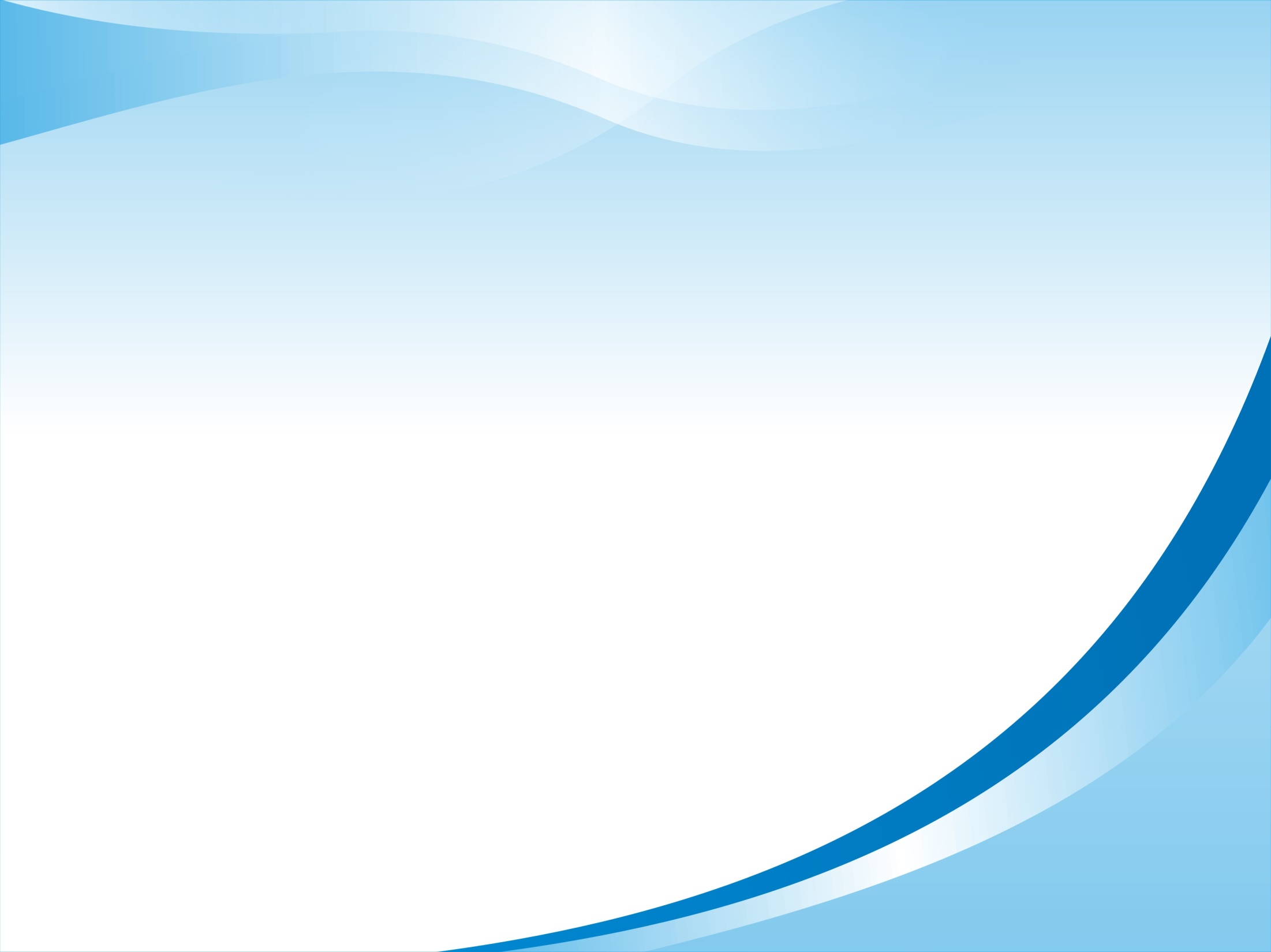 Внутригородское муниципальное образование Санкт-Петербурга муниципальный округ Пороховые
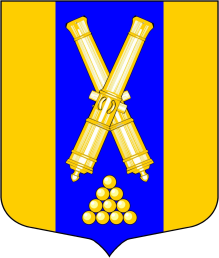 Основные параметры местного бюджета МО Пороховые 
на 2020 и плановый период 2021-2022 гг.
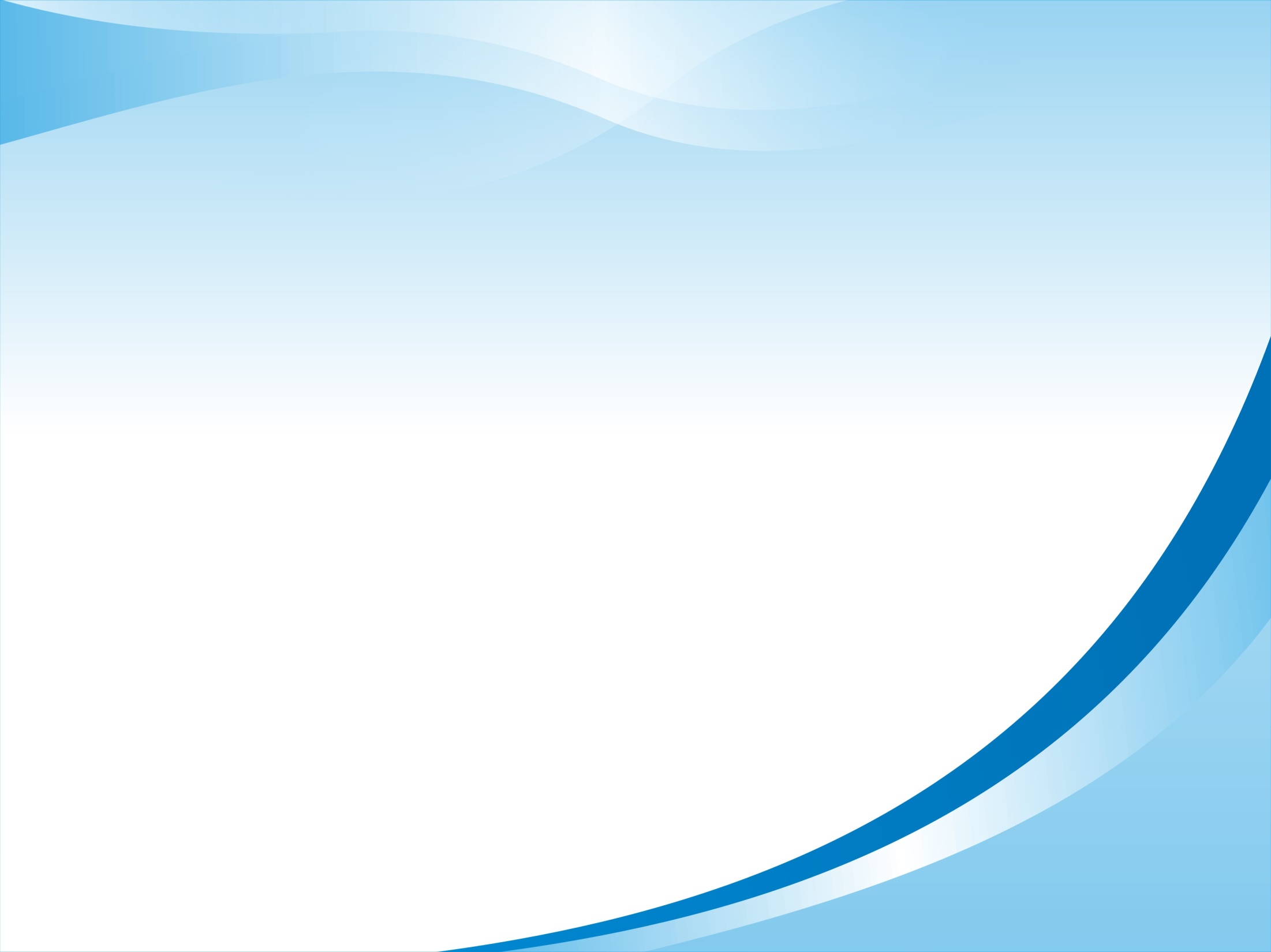 Внутригородское муниципальное образование Санкт-Петербурга муниципальный округ Пороховые
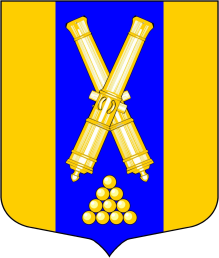 Темпы роста доходов в 2020-2022 г.г.
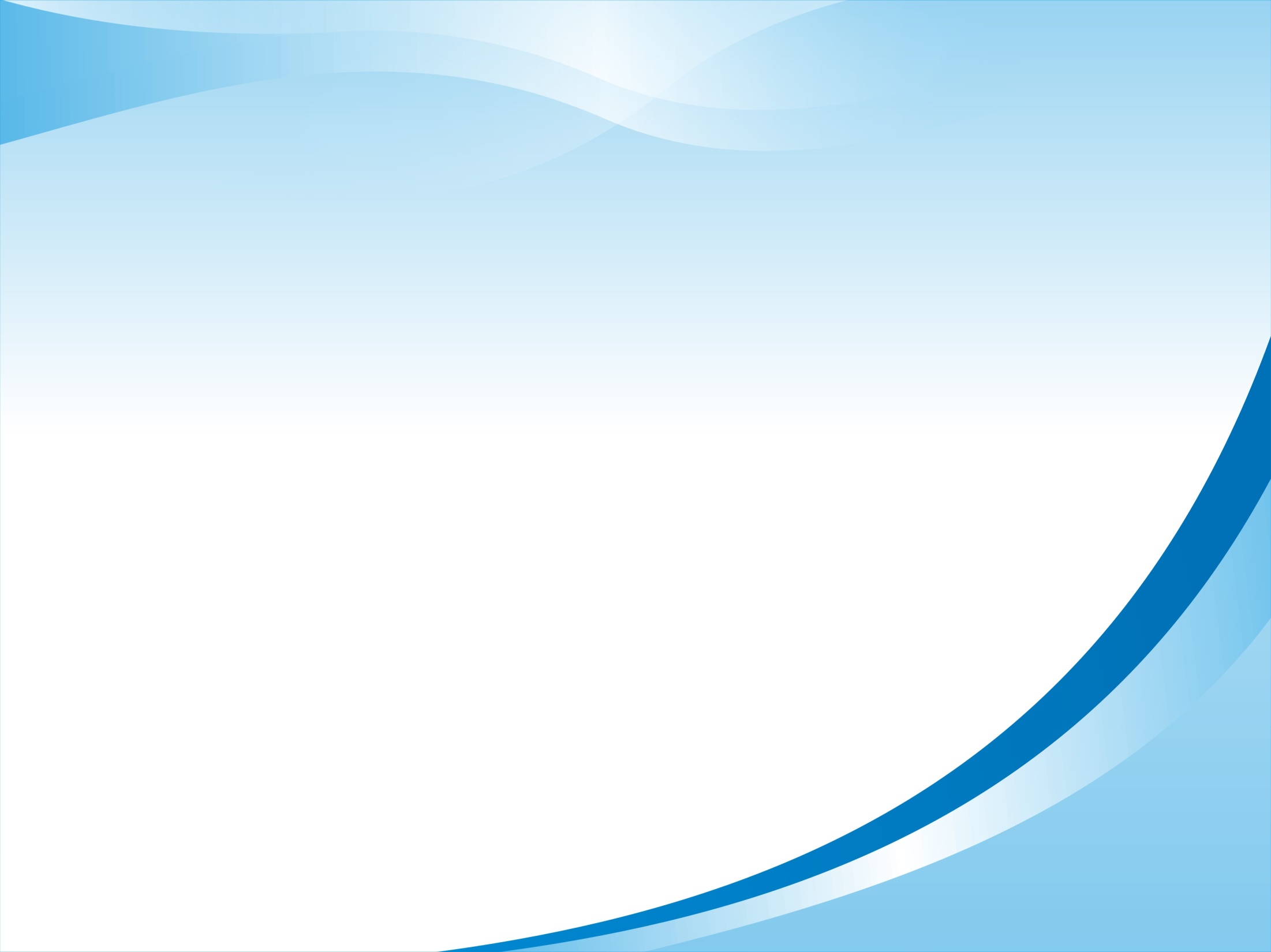 Внутригородское муниципальное образование Санкт-Петербурга муниципальный округ Пороховые
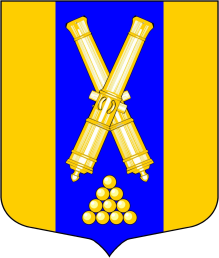 Планируемые источники доходов МО Пороховые на 2020 год
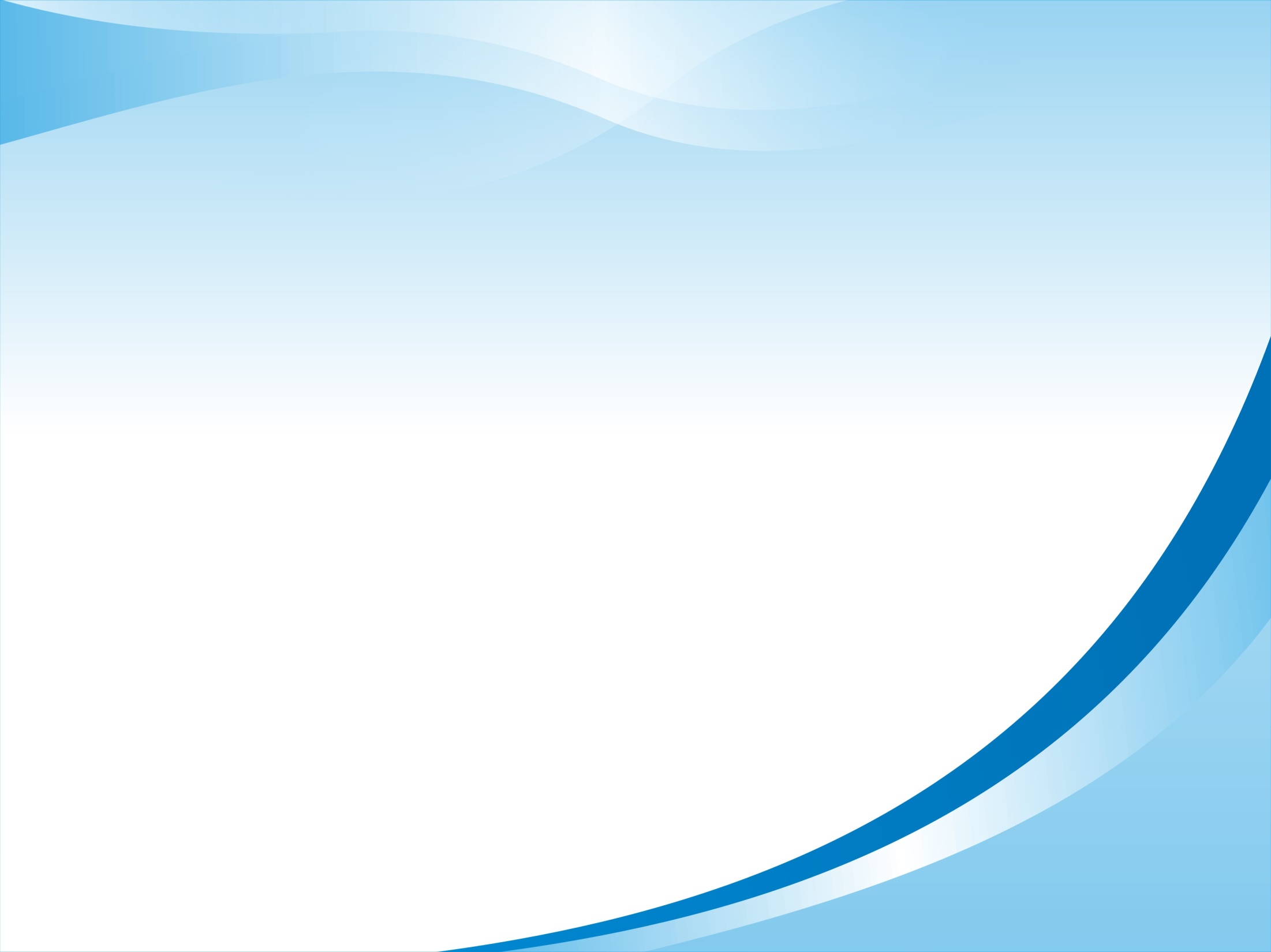 Внутригородское муниципальное образование Санкт-Петербурга муниципальный округ Пороховые
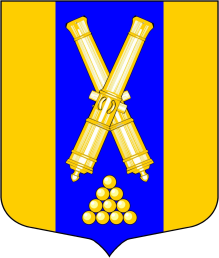 Ведомственная структура расходов бюджета
МО Пороховые на 2020 год
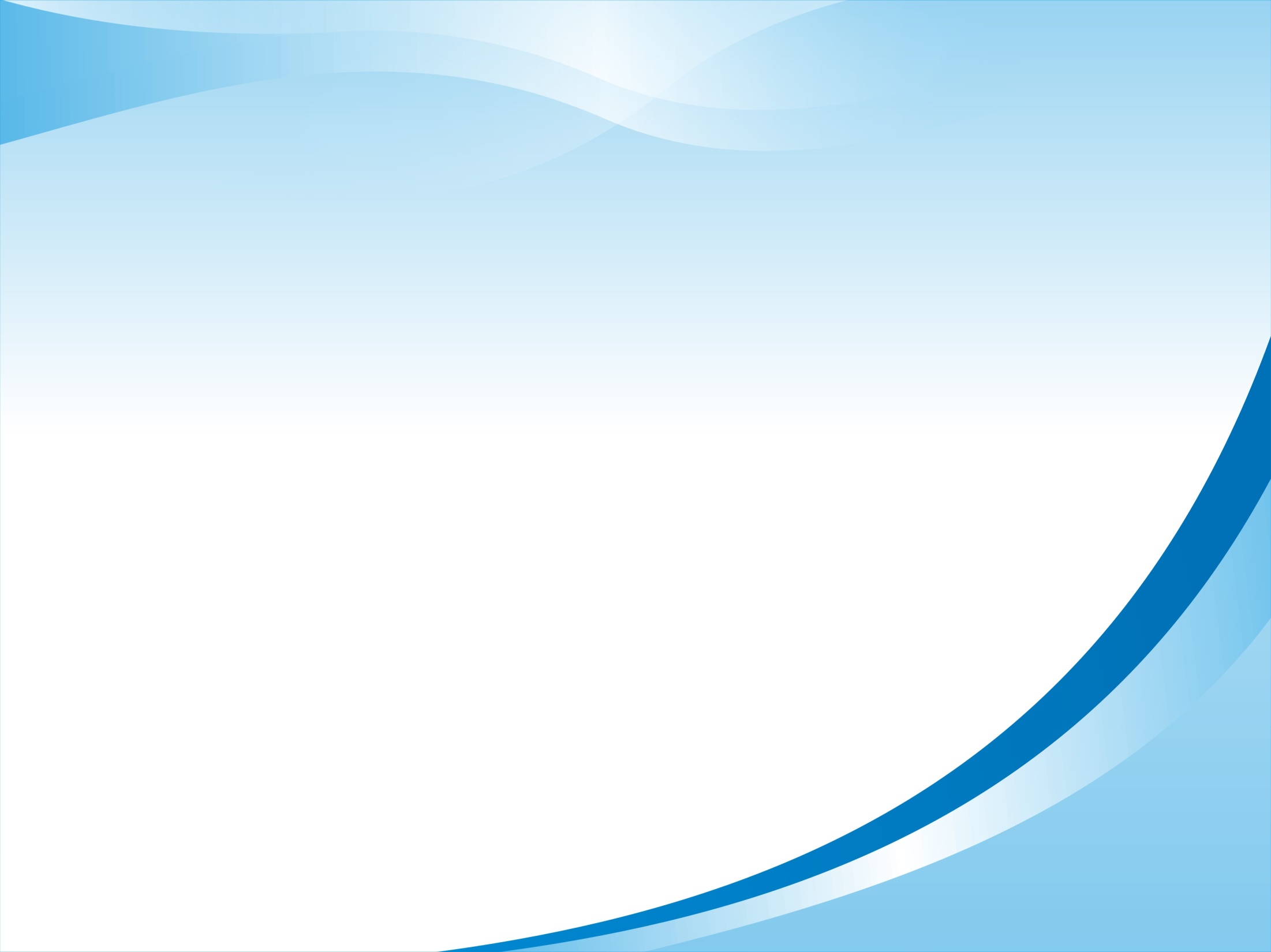 Внутригородское муниципальное образование Санкт-Петербурга муниципальный округ Пороховые
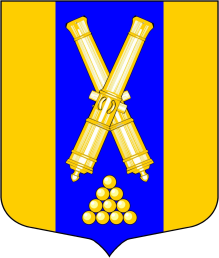 Бюджетная классификация расходов 
МО Пороховые на 2021-2022 г.г.
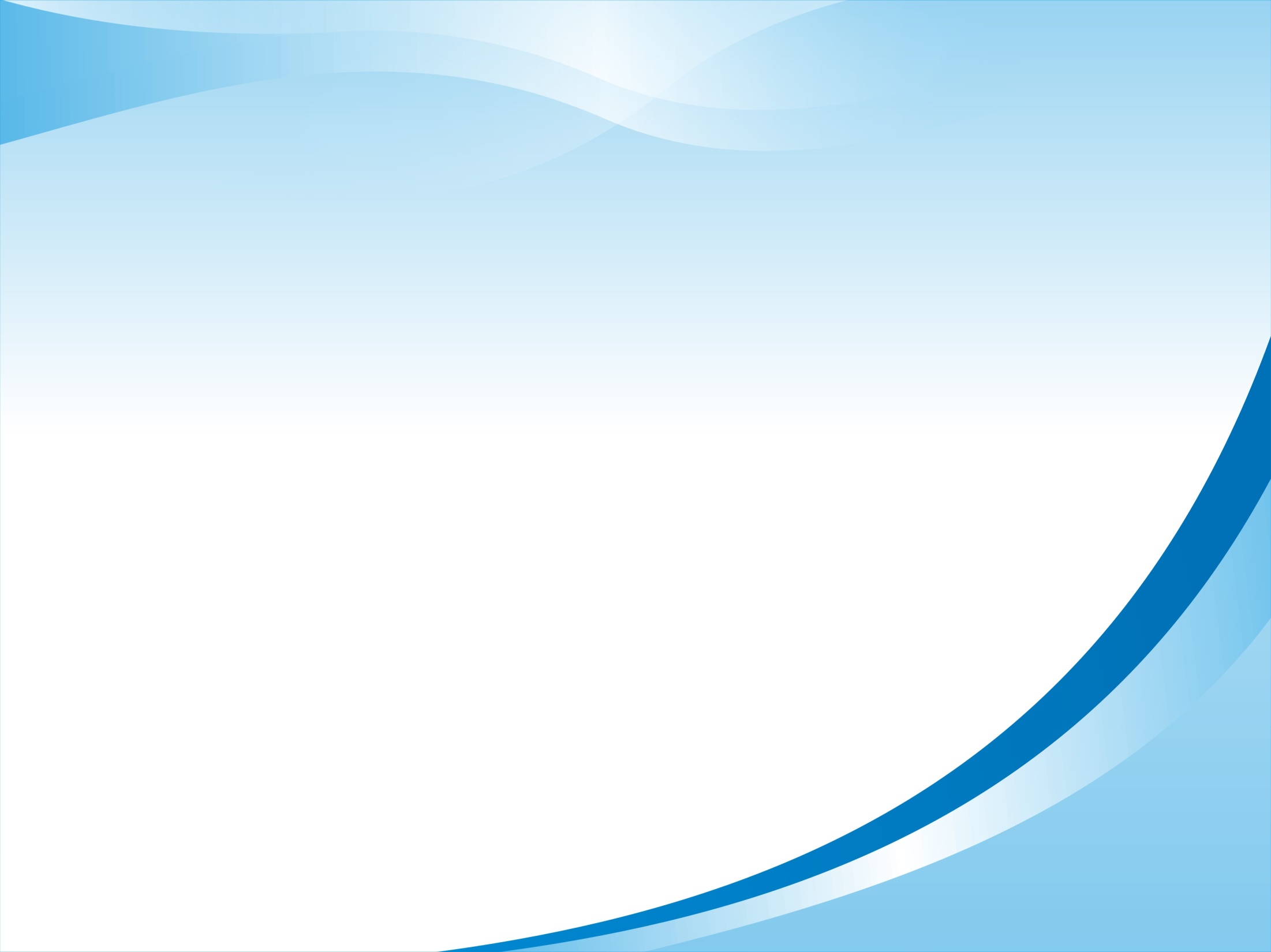 Внутригородское муниципальное образование Санкт-Петербурга муниципальный округ Пороховые
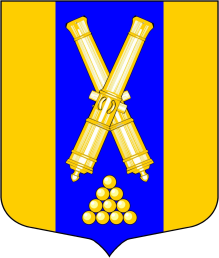 МУНИЦИПАЛЬНАЯ ПРОГРАММА
мероприятий, направленных на решение вопроса местного значения по благоустройству территории внутригородского муниципального образования муниципальный округ Пороховые на 2020 год 
на сумму 63 181,0,00 тыс. рублей
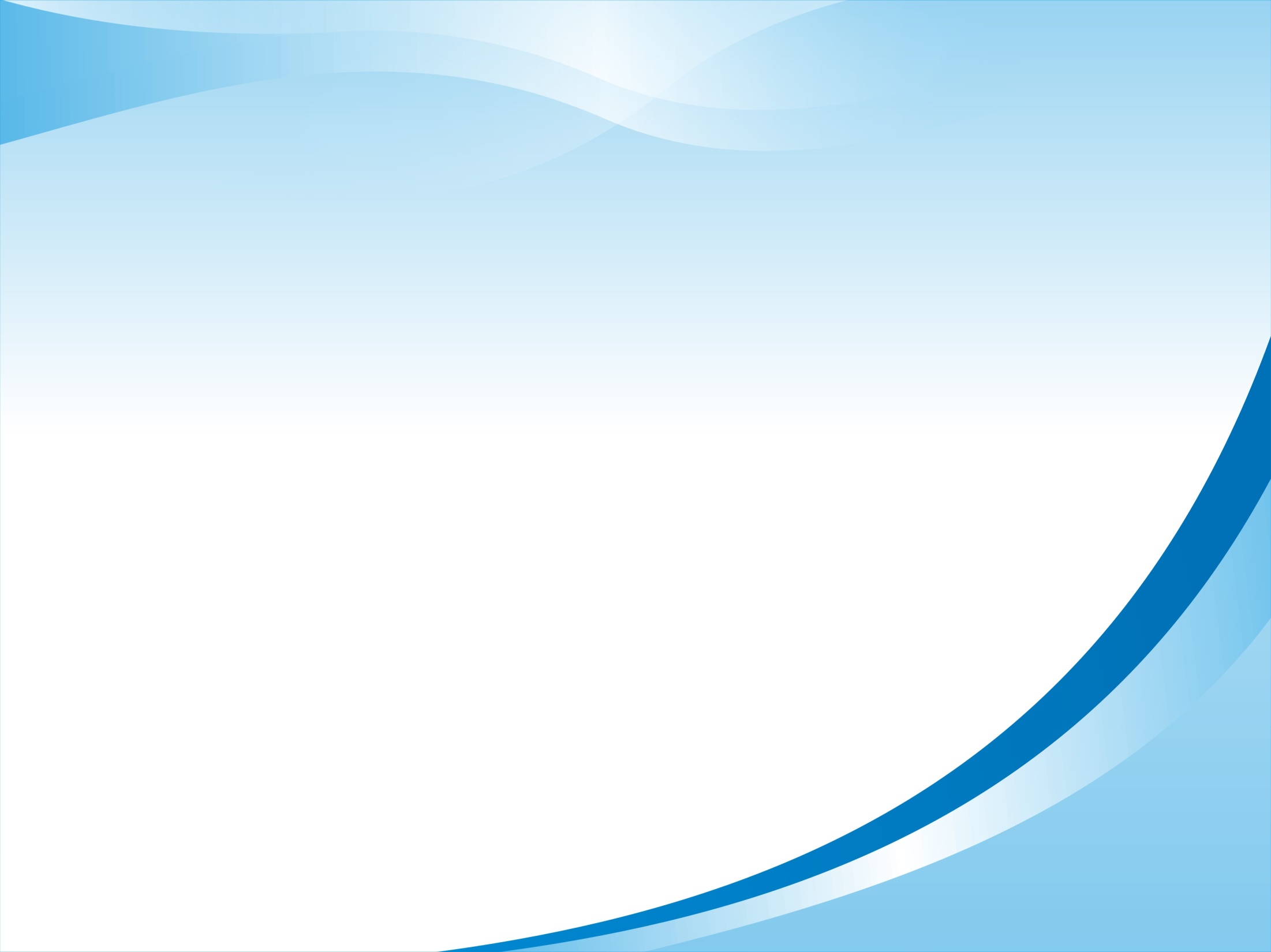 Внутригородское муниципальное образование Санкт-Петербурга муниципальный округ Пороховые
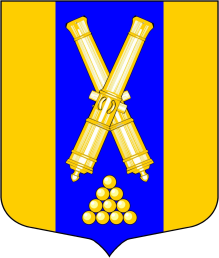 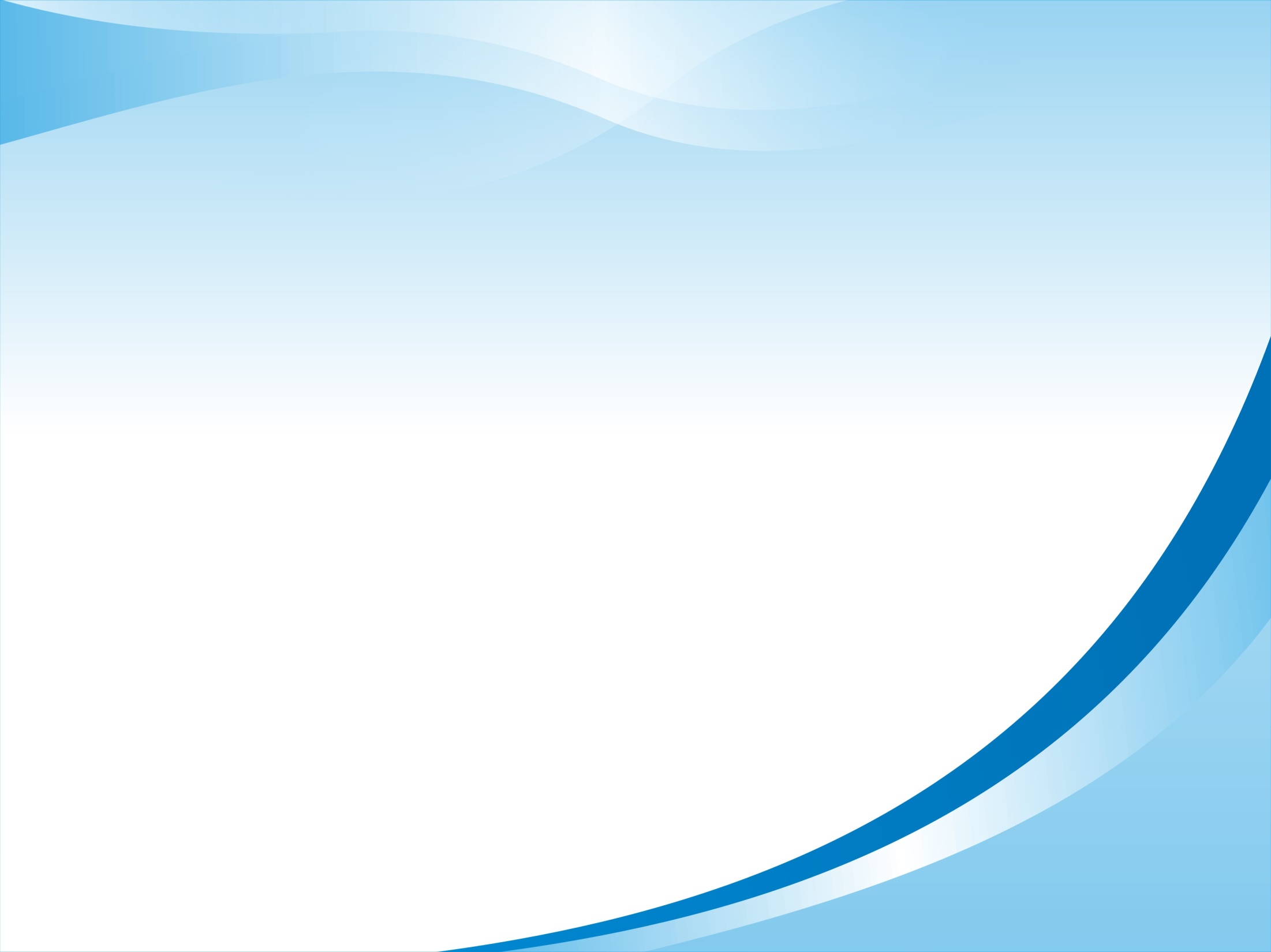 Внутригородское муниципальное образование Санкт-Петербурга муниципальный округ Пороховые
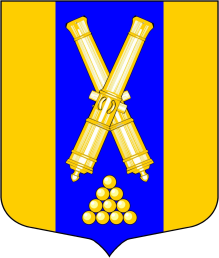 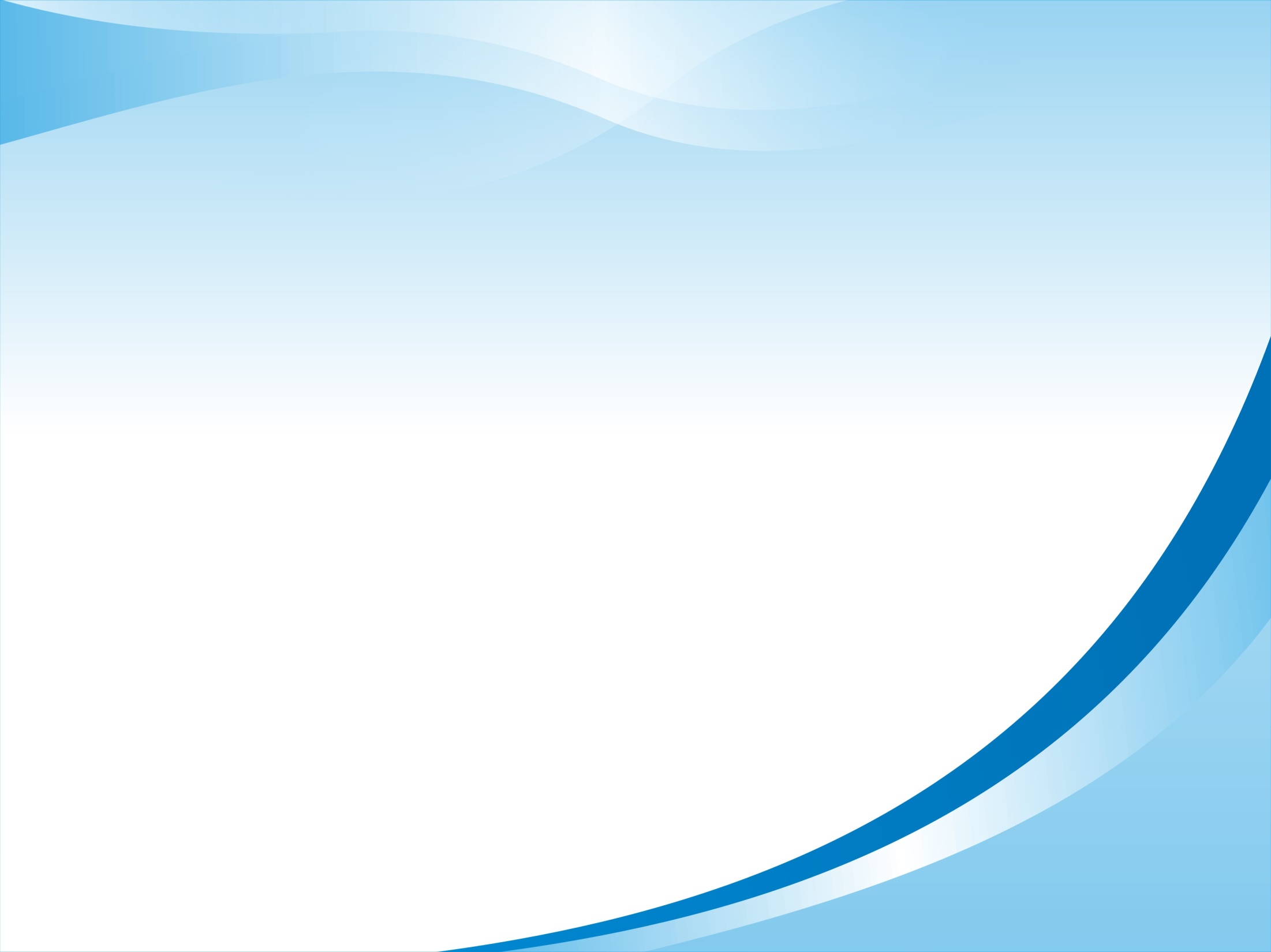 Внутригородское муниципальное образование Санкт-Петербурга муниципальный округ Пороховые
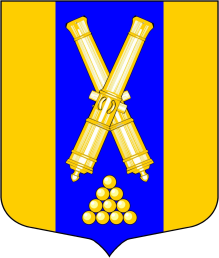 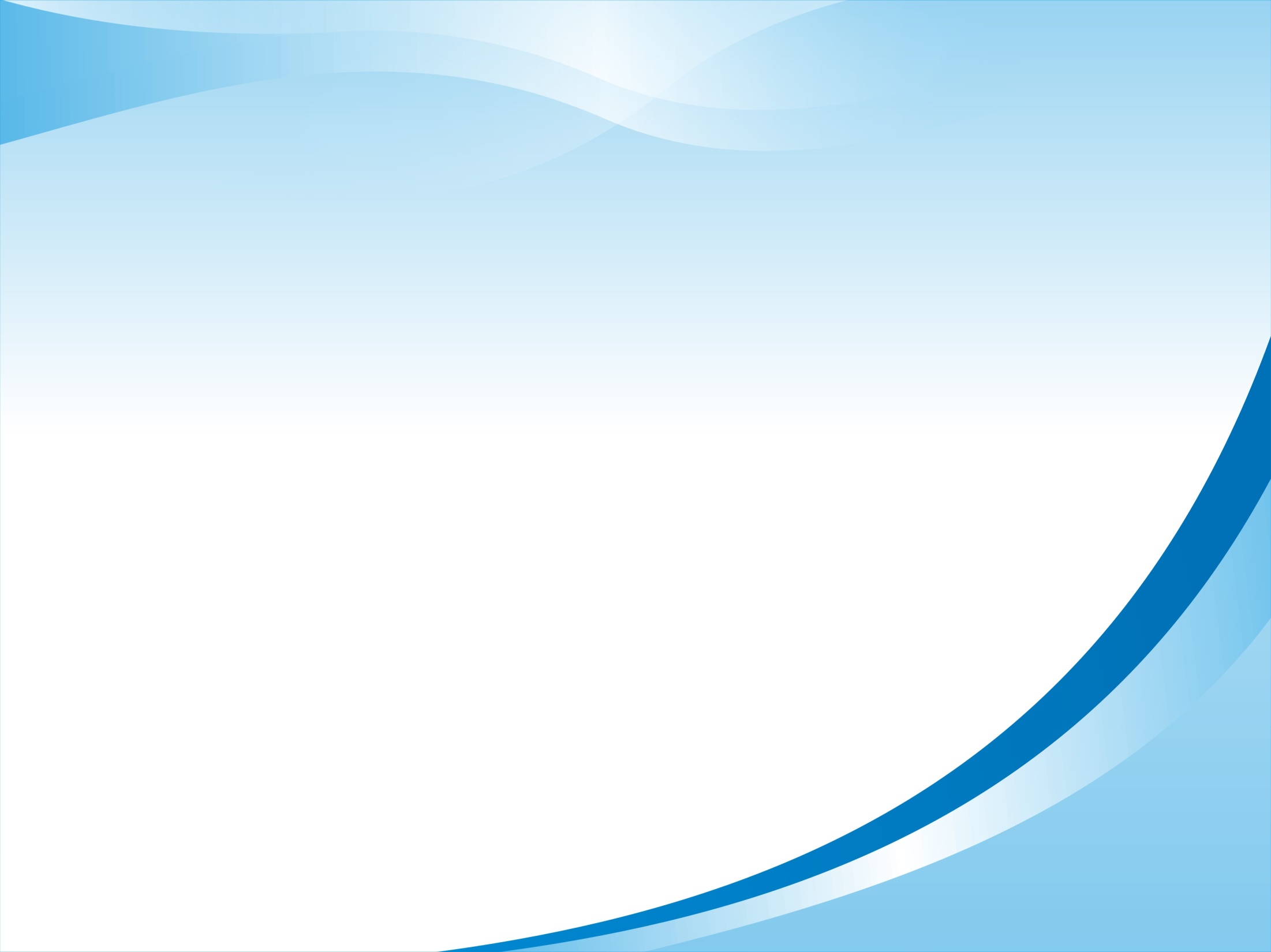 Внутригородское муниципальное образование Санкт-Петербурга муниципальный округ Пороховые
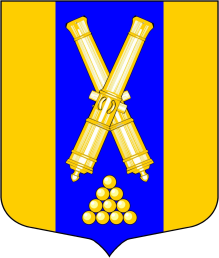 Муниципальная программа по осуществлению экологического просвещения, экологическому воспитанию и формированию экологической культуры в области обращения с твёрдыми коммунальными отходами на 2020-2022 годы.
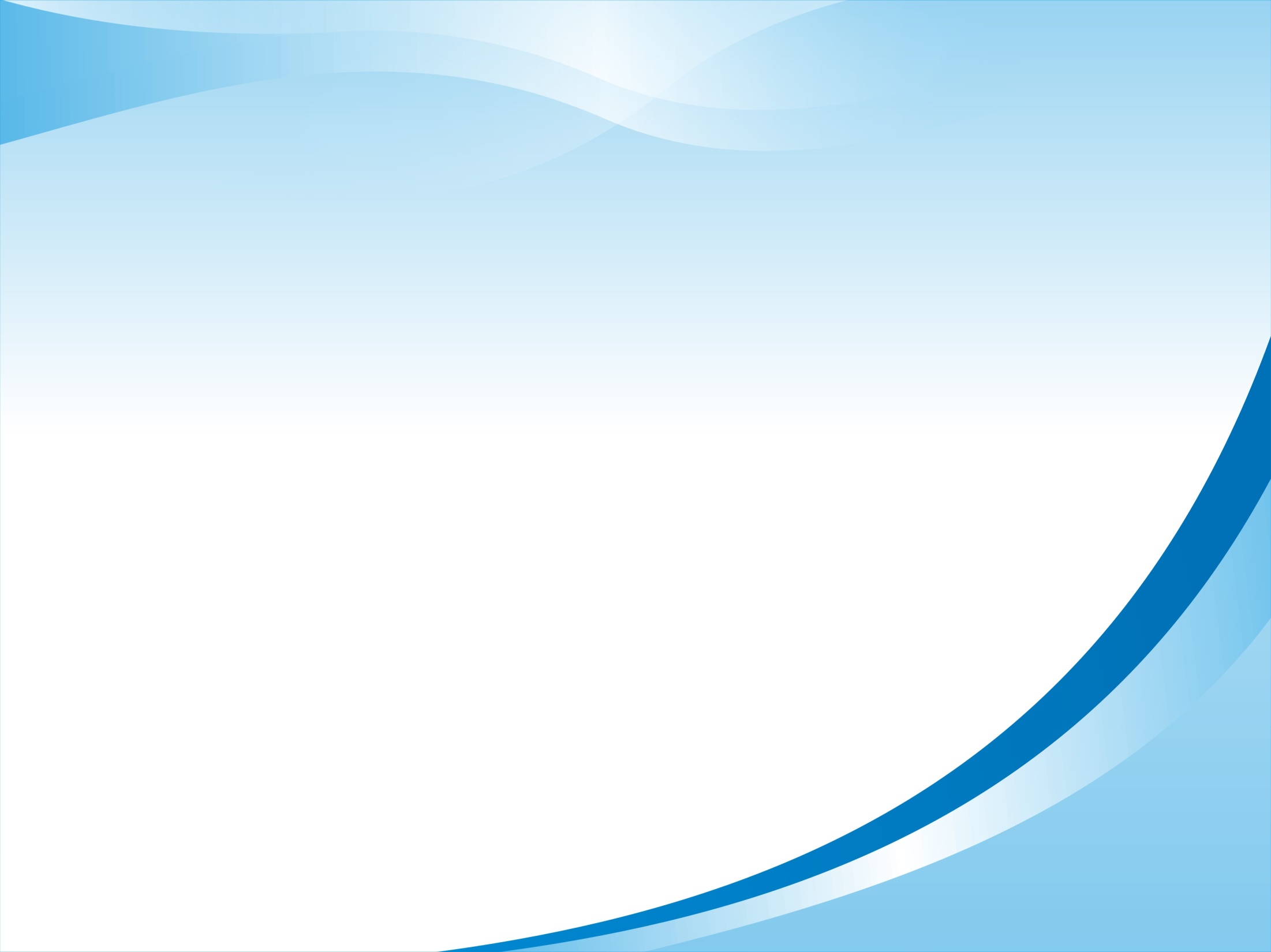 Внутригородское муниципальное образование Санкт-Петербурга муниципальный округ Пороховые
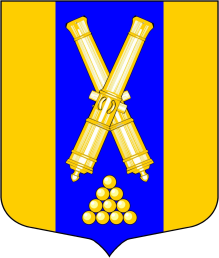 Программа благоустройства
территории МО ПОРОХОВЫЕ на 2021 и 2022 г.г.
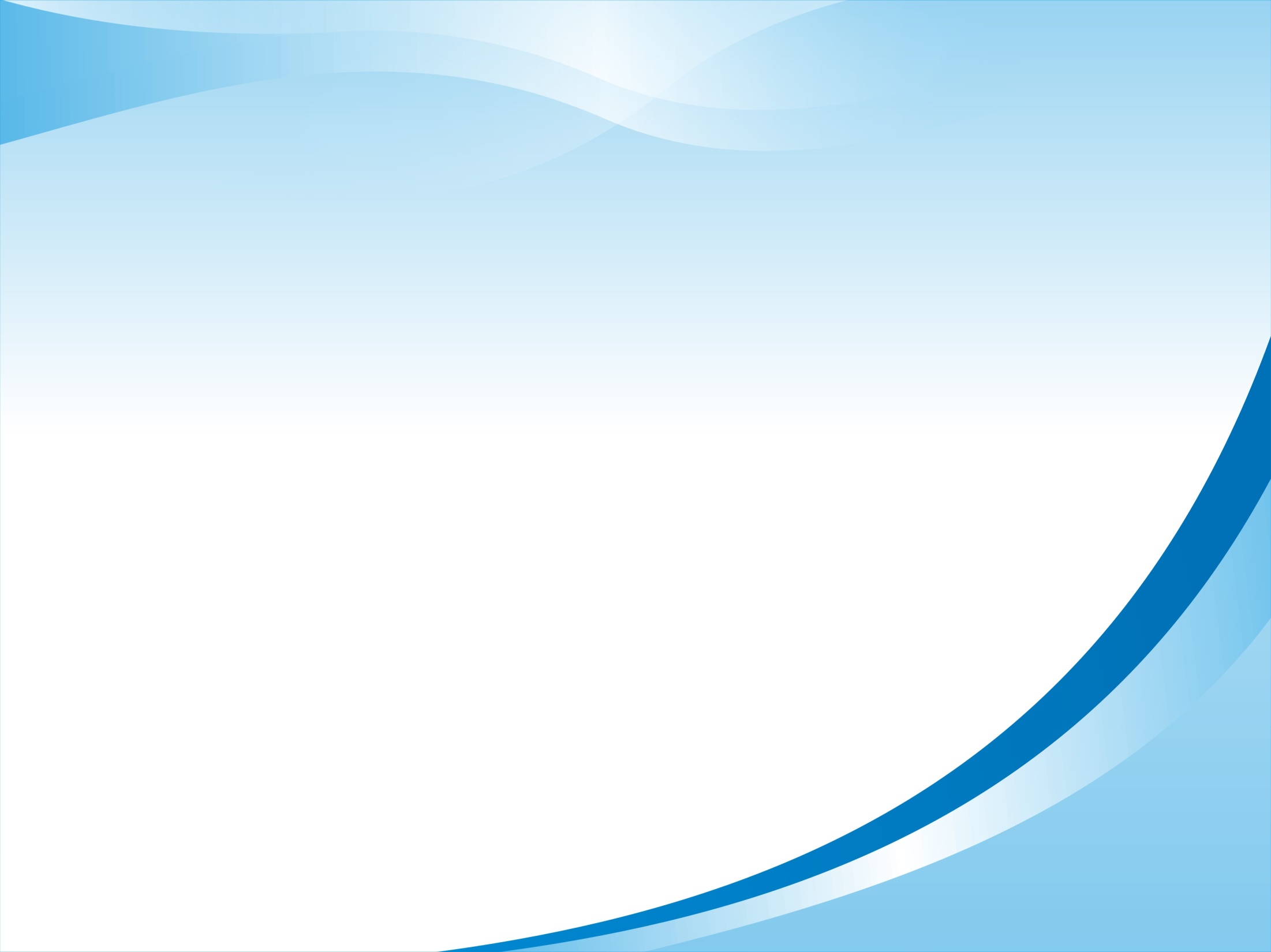 Внутригородское муниципальное образование Санкт-Петербурга муниципальный округ Пороховые
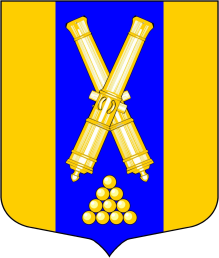 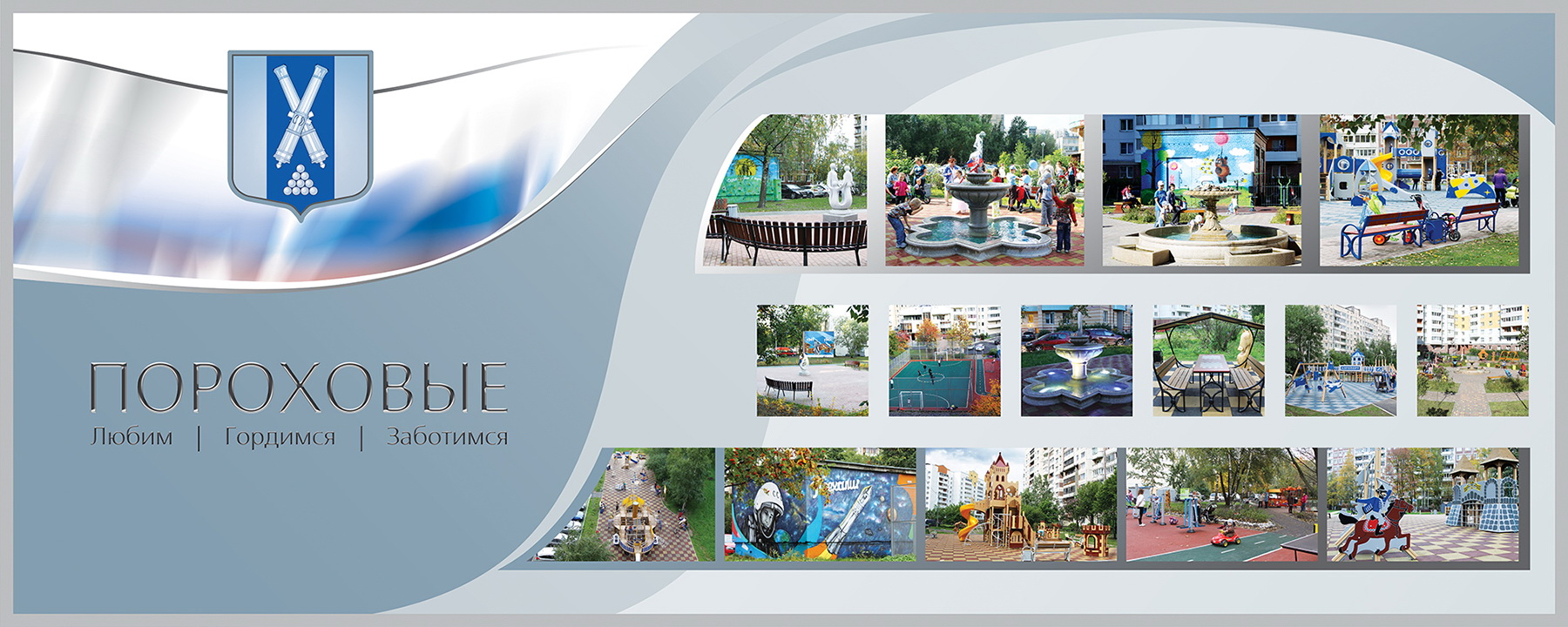 Благоустройство за счет средств местного бюджета 
на Пороховых
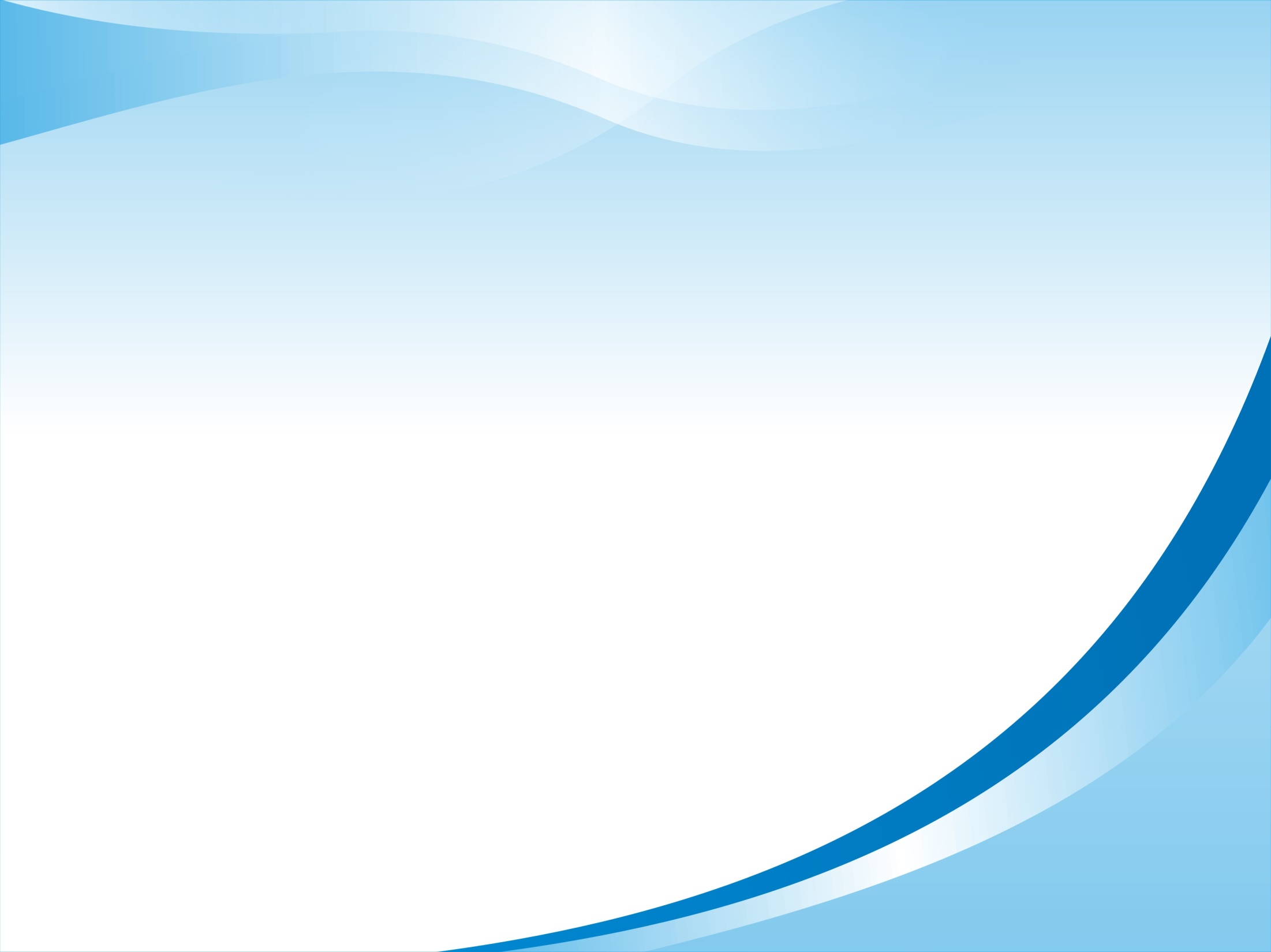 Внутригородское муниципальное образование Санкт-Петербурга муниципальный округ Пороховые
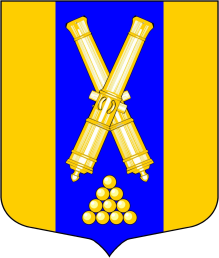 Плановые показатели объемов бюджетного финансирования
муниципальных программ МА МО МО Пороховые 
на 2020 год и плановый период 2021 – 2022 годы
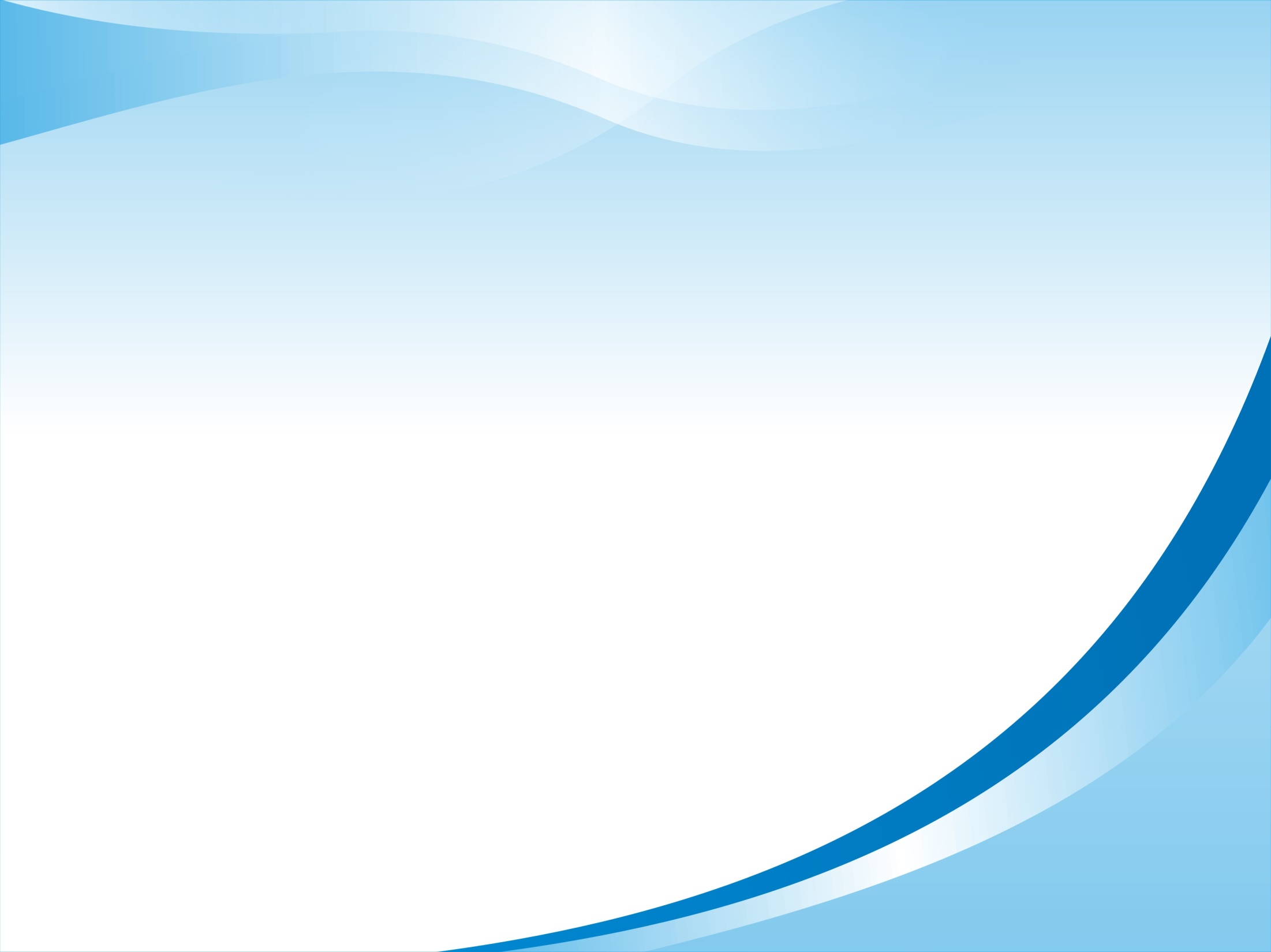 Внутригородское муниципальное образование Санкт-Петербурга муниципальный округ Пороховые
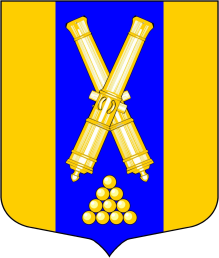 Основные мероприятия муниципальной программы внутригородского муниципального образования Санкт-Петербурга муниципальный округ Пороховые по проведению работ по военно - патриотическому  воспитанию граждан
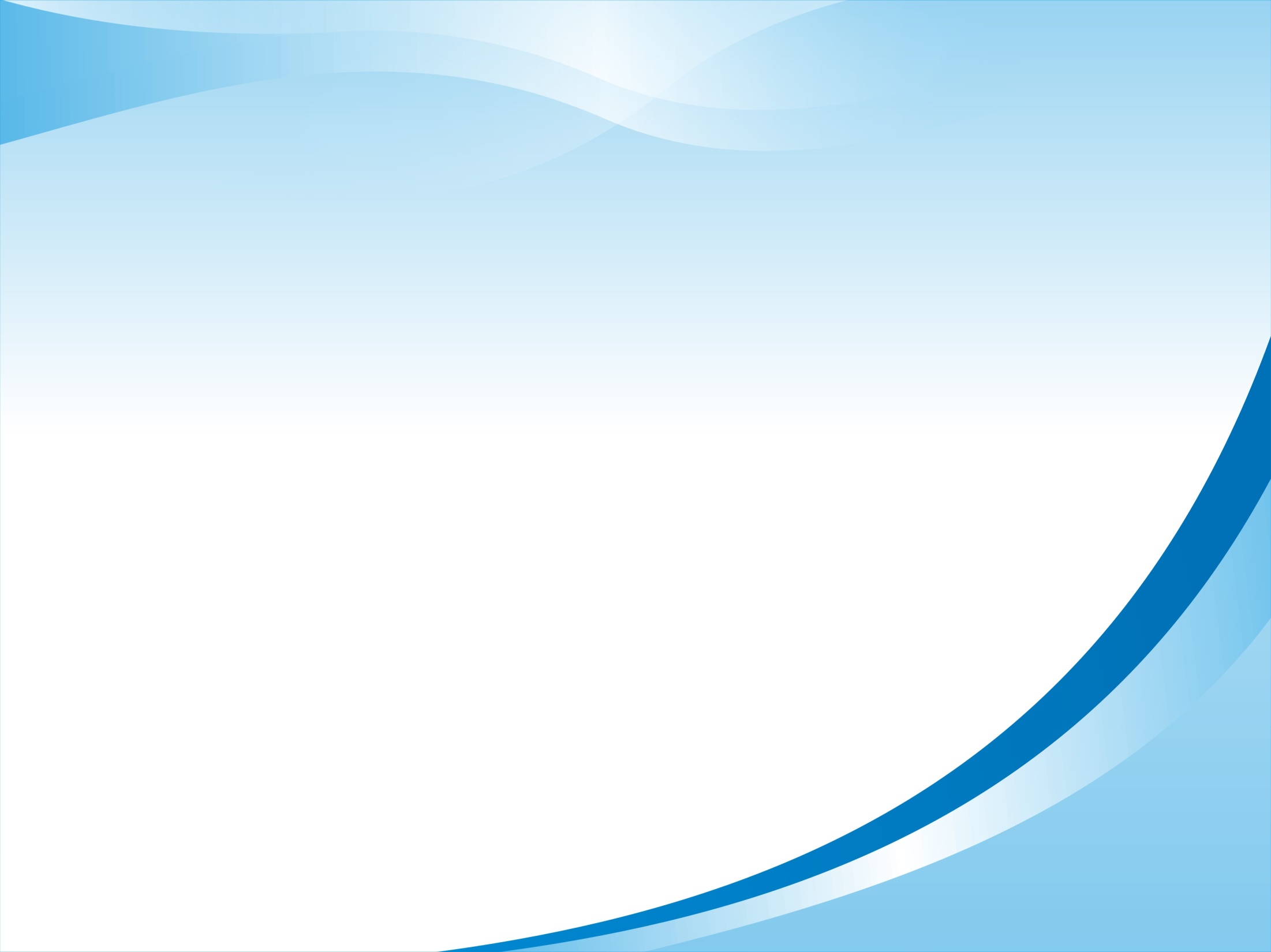 Внутригородское муниципальное образование Санкт-Петербурга муниципальный округ Пороховые
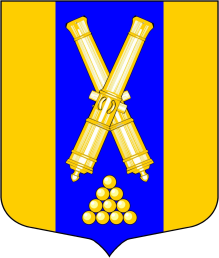 Основные мероприятия муниципальной программы внутригородского муниципального образования Санкт-Петербурга муниципальный округ Пороховые по организации и проведению досуговых мероприятий для детей и подростков проживающих на территории муниципального образования
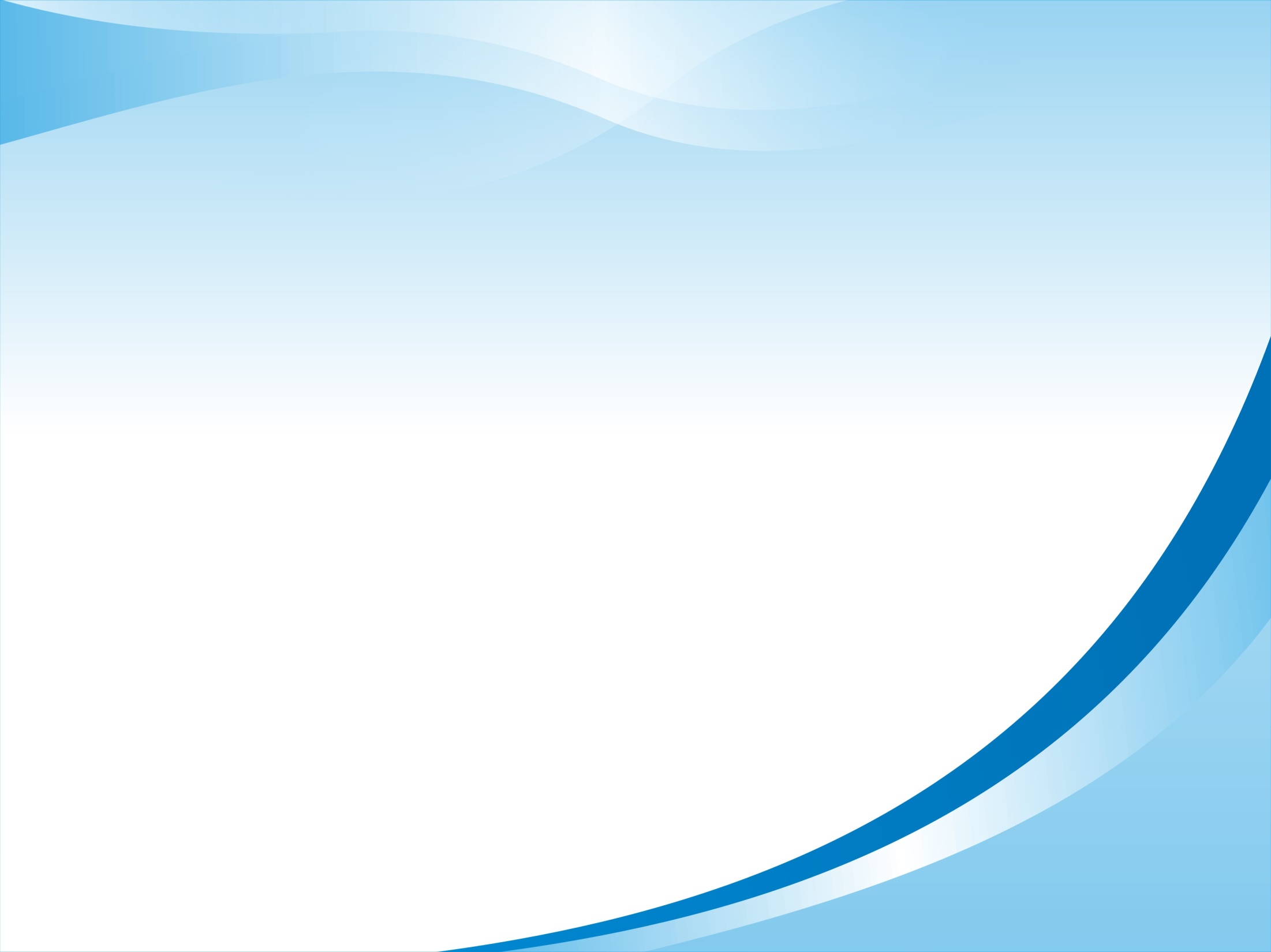 Внутригородское муниципальное образование Санкт-Петербурга муниципальный округ Пороховые
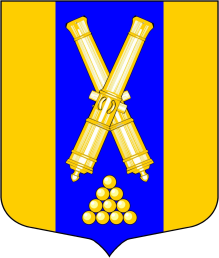 Основные мероприятия муниципальной программы внутригородского муниципального образования Санкт-Петербурга муниципальный округ Пороховые по организации местных и участию в организации и проведении городских праздничных и иных зрелищных мероприятий
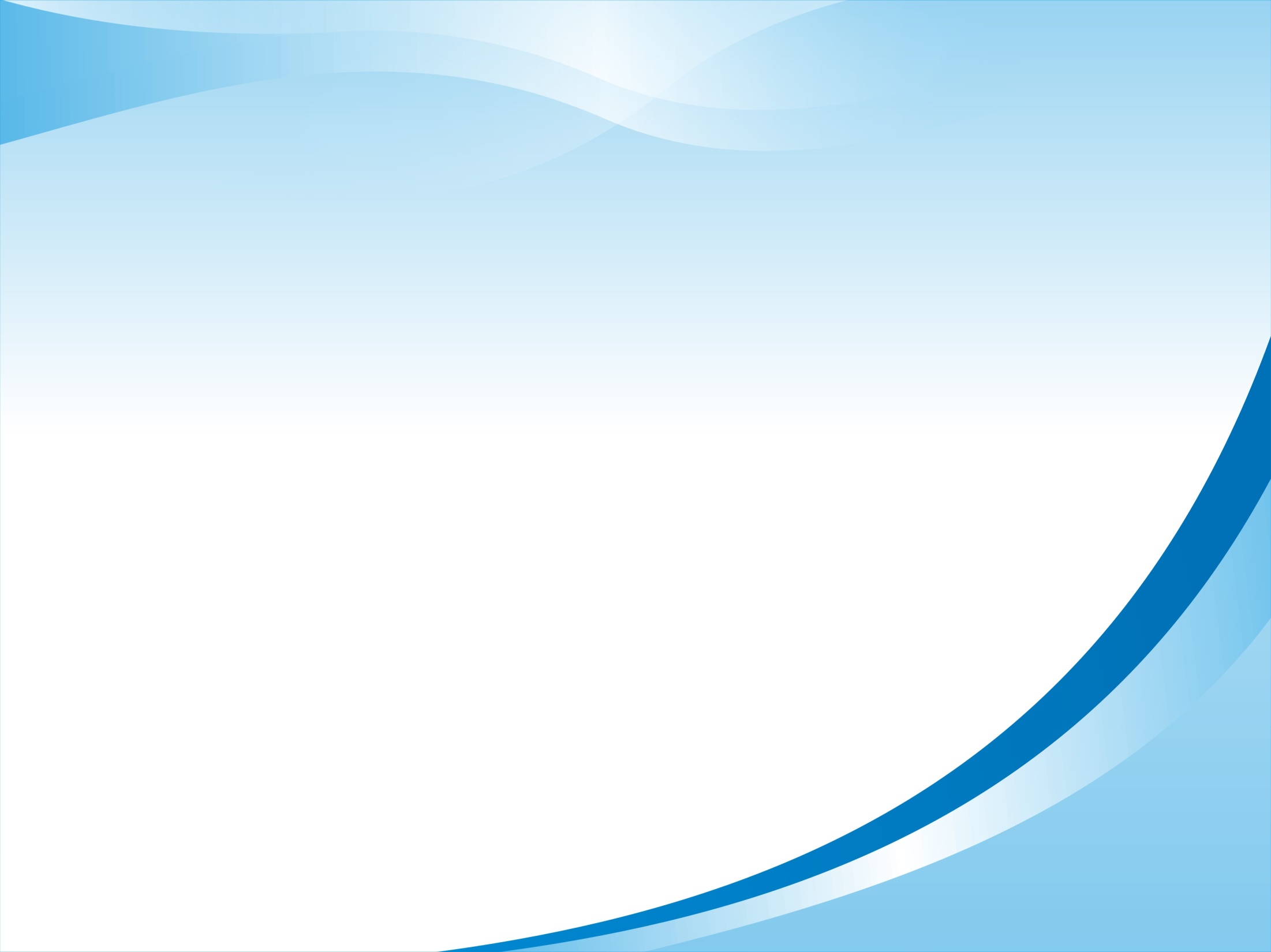 Внутригородское муниципальное образование Санкт-Петербурга муниципальный округ Пороховые
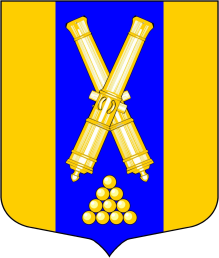 Основные мероприятия муниципальной программы внутригородского муниципального образования Санкт-Петербурга муниципальный округ Пороховые по организации и проведению досуговых мероприятий для жителей муниципального образования
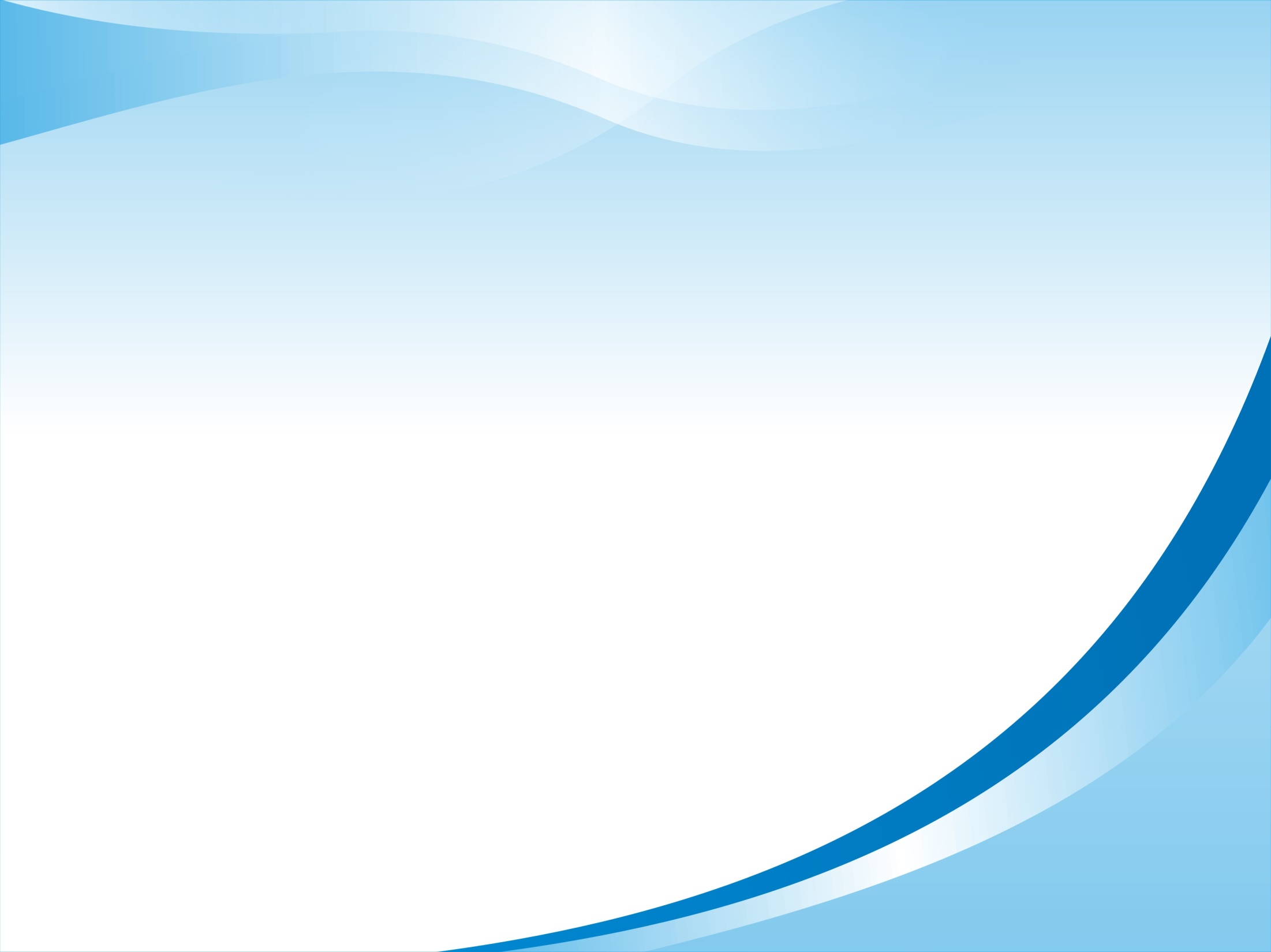 Внутригородское муниципальное образование Санкт-Петербурга муниципальный округ Пороховые
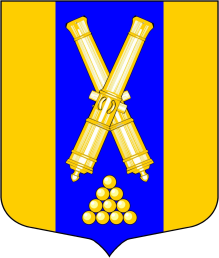 Основные мероприятия муниципальной программы внутригородского муниципального образования Санкт-Петербурга муниципальный округ Пороховые по обеспечению условий для развития на территории муниципального образования физической культуры и массового спорта, организации и проведению официальных физкультурных мероприятий, физкультурно-оздоровительных мероприятий и спортивных мероприятий муниципального образования
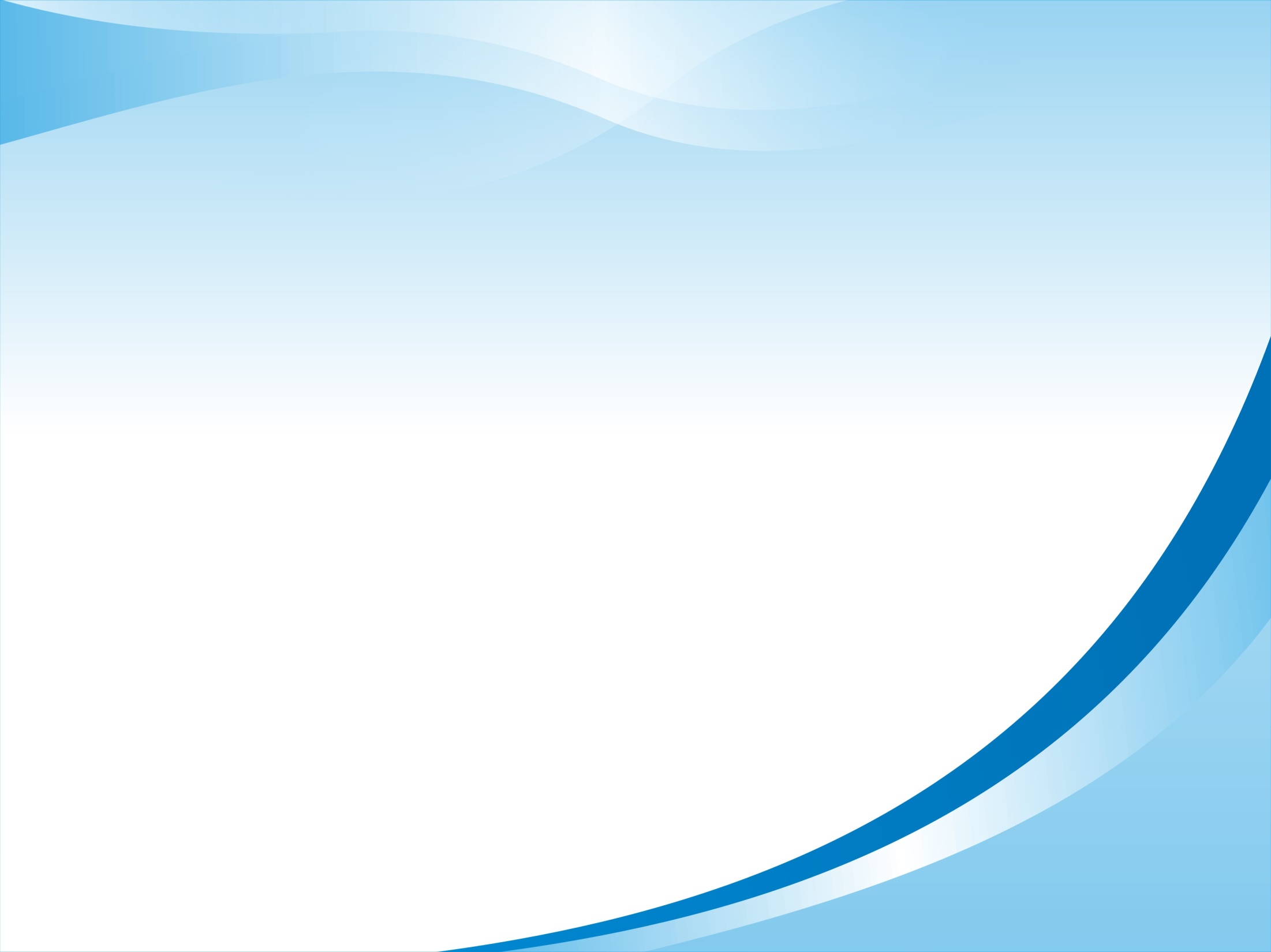 Внутригородское муниципальное образование Санкт-Петербурга муниципальный округ Пороховые
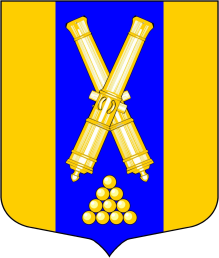 Основные мероприятия муниципальной программы внутригородского муниципального образования Санкт-Петербурга муниципальный округ Пороховые по участию в создании условий для реализации мер, направленных на укрепление межнационального и межконфессионального согласия, сохранению и развитию языков и культуры народов Российской Федерации, проживающих на территории муниципального образования, социальной и культурной адаптации мигрантов, профилактике межнациональных (межэтнических) конфликтов
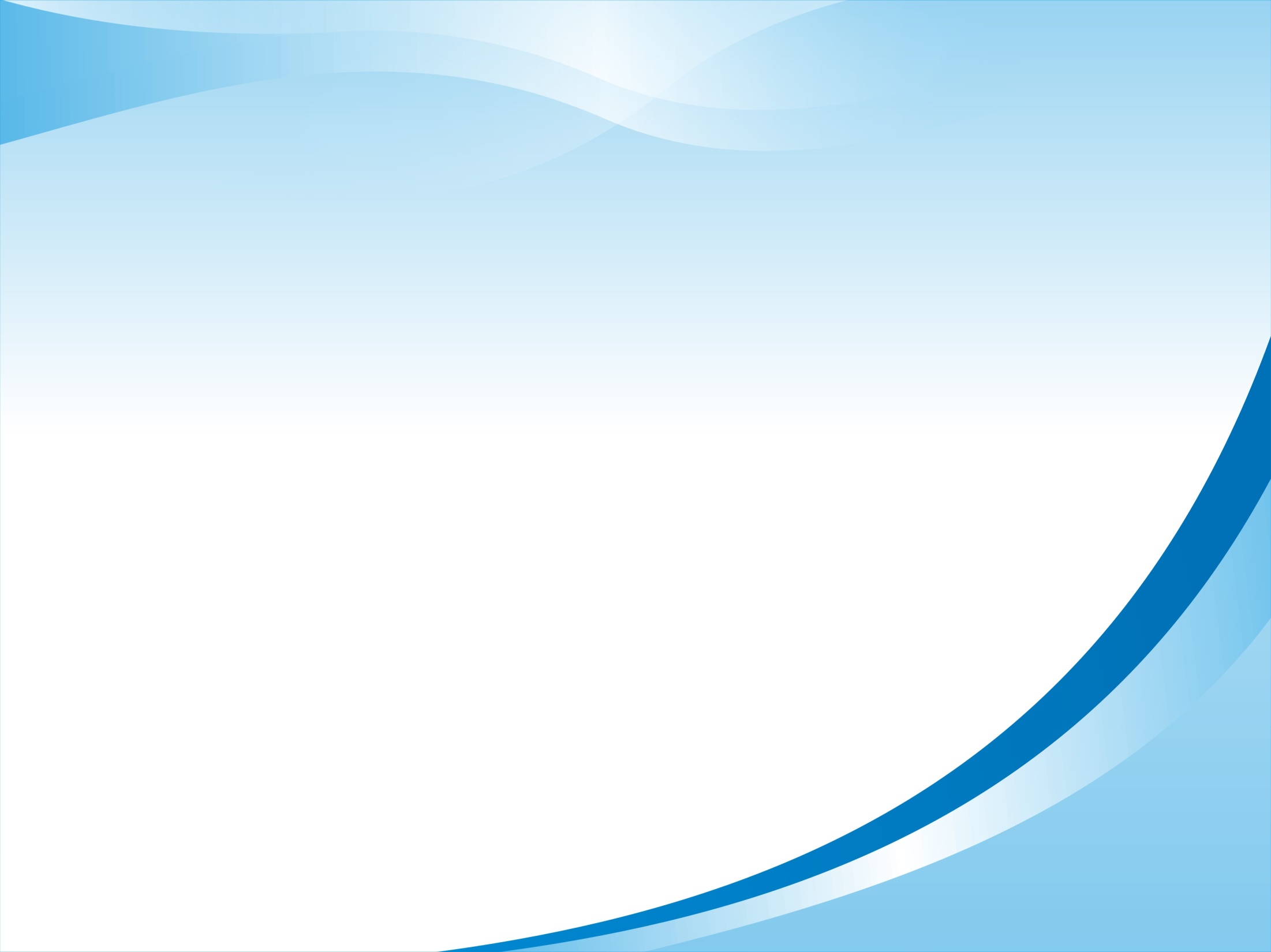 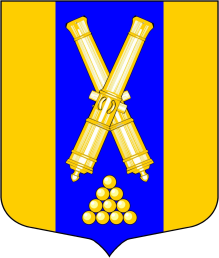 Внутригородское муниципальное образование Санкт-Петербурга муниципальный округ Пороховые
Основные мероприятия, 
запланированные на 2020 год
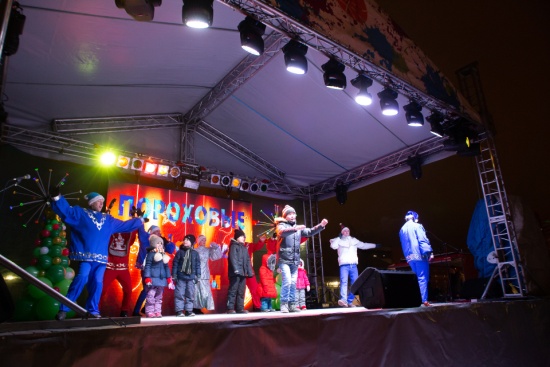 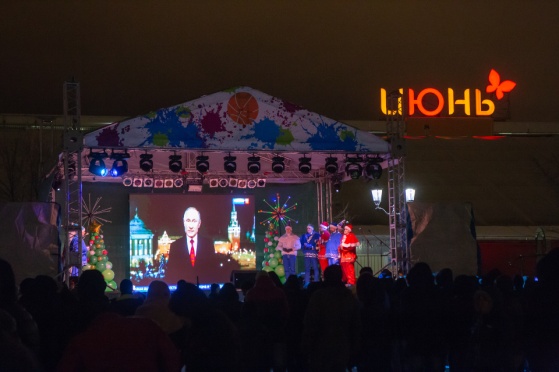 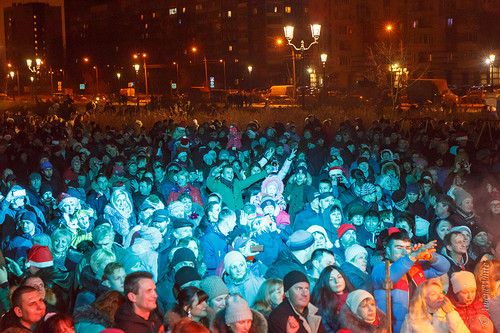 Новогодний 
праздник
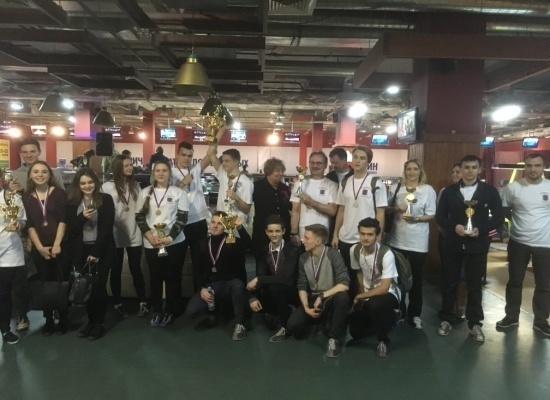 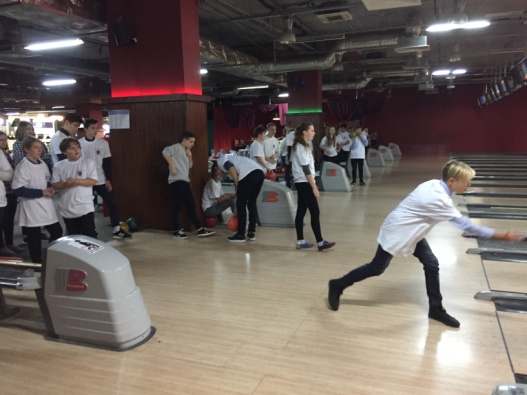 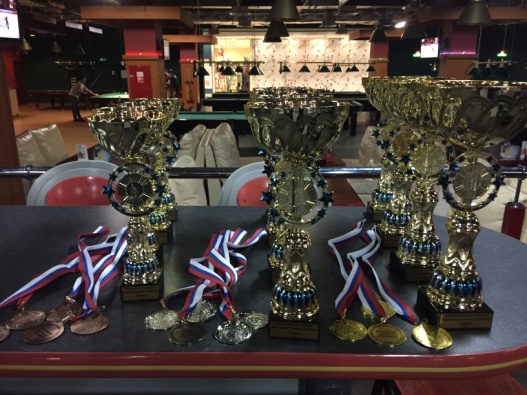 Турнир 
по боулингу
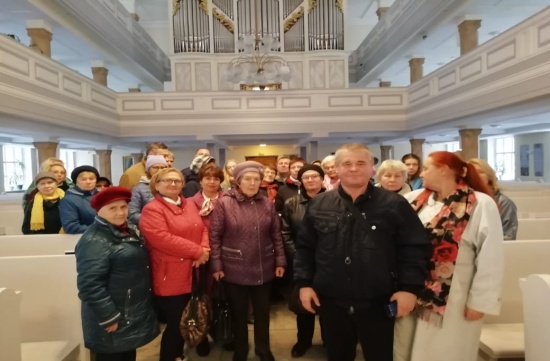 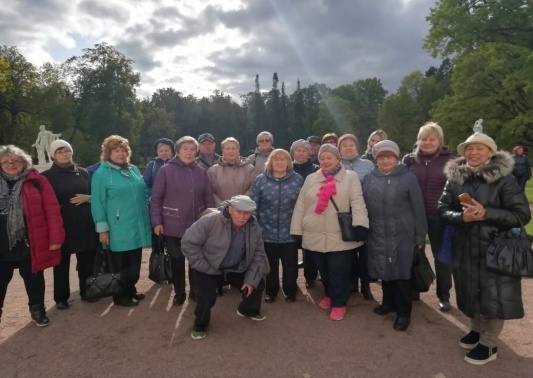 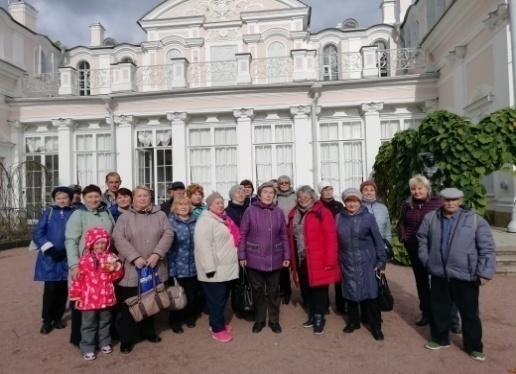 Экскурсии
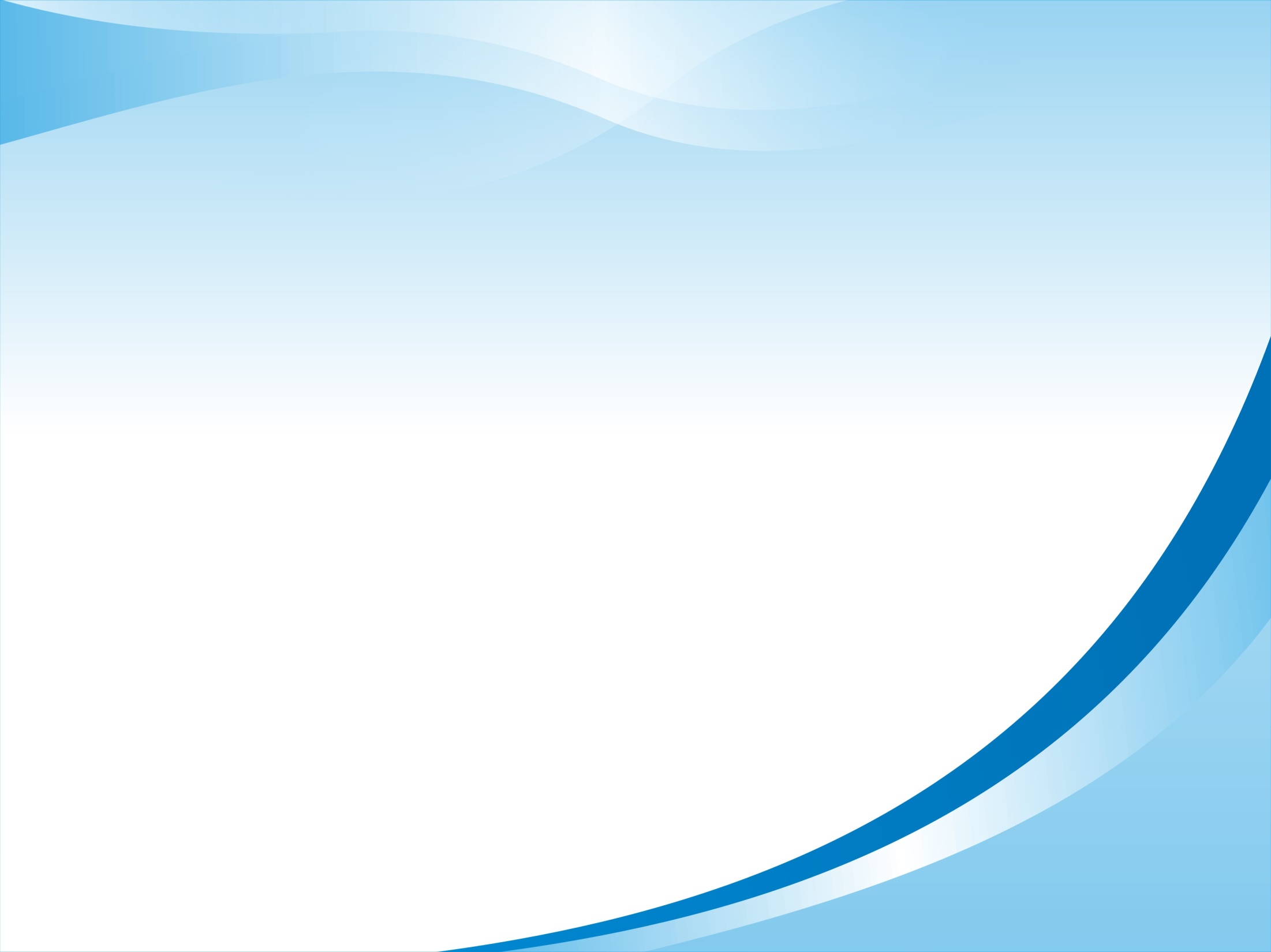 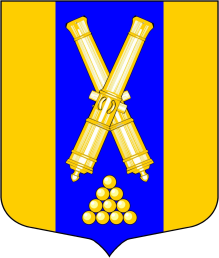 Внутригородское муниципальное образование Санкт-Петербурга муниципальный округ Пороховые
Мероприятия
К 75-летию Великой Победы
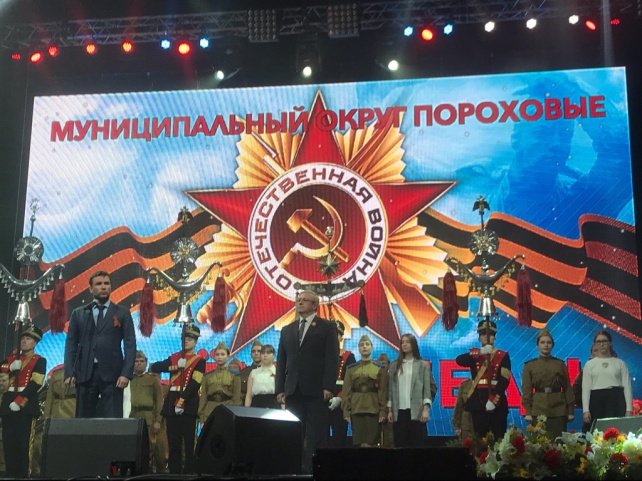 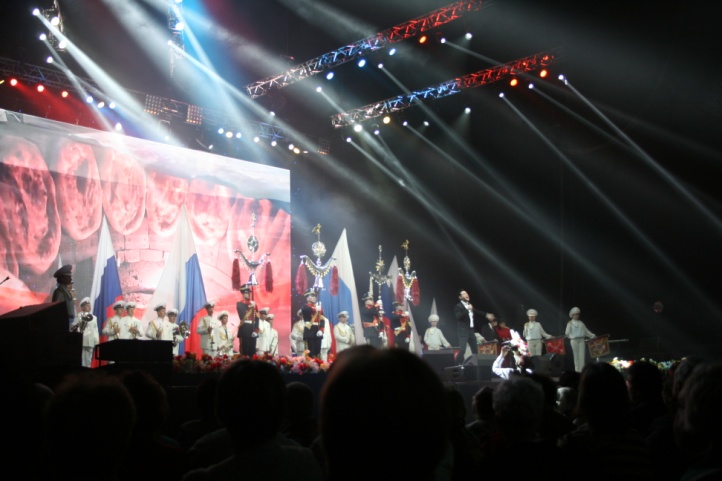 Праздничный концерт
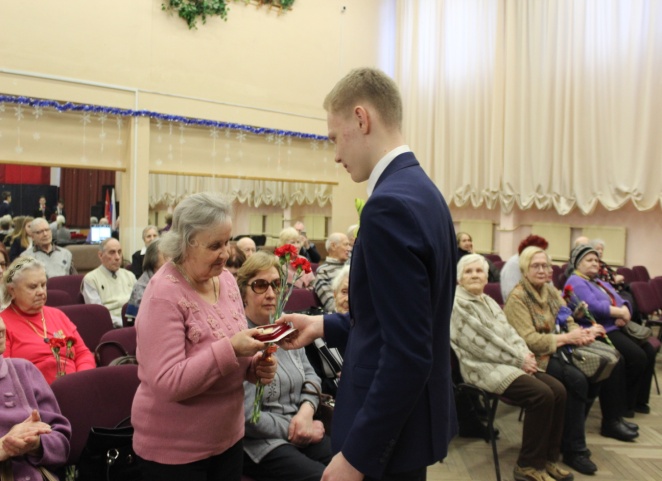 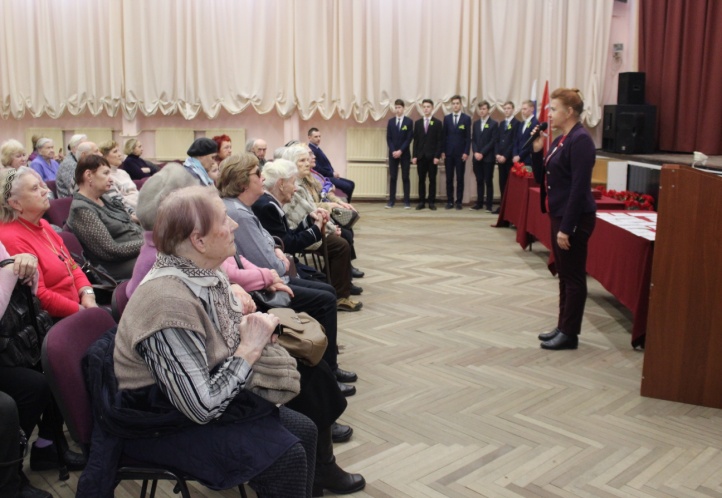 Подарки        и цветы ветеранам